Microscopic Parton and Hadron Transport Model PACIAE
Dai-Mei Zhou  (Central China Normal University)
On behalf of PACIAE group: 
       An-ke Lei, Qiang Wang  (CCNU);
Yu-liang Yan, Ben-hao Sa (China institute of atomic energy);
Zhi-lei She ( Wuhan Textile University);
Hua Zheng, Wen-chao Zhang (Shaanxi Normal University)
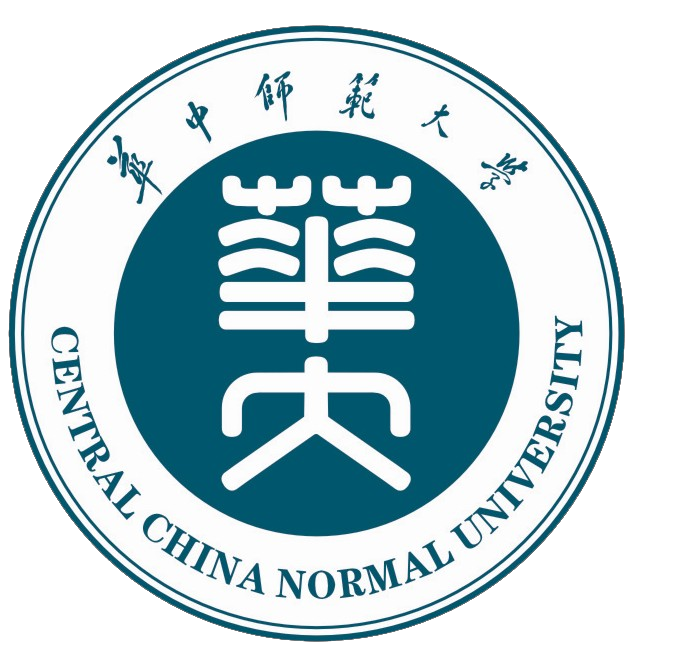 Comput. Phys. Commun. 183 (2012) 333-346
Phys. Rev. C 108 (2023) 6, 064909
Comput. Phys. Commun. 310 (2025) 109520
March 20, 2025, Hongkong workshop
I. PACIAE history brief review
OUTLINE
II. p-p (h-h) collision in PACIAE
III. A-A collision in PACIAE
IV. Recent results
      1. Ordinary observables
      2. Heavy flavor production
      3. Exotic hadron production
V. Summary & outlook
PACIAE, a parton and hadron cascade model to describe the high-energy 
lepton-lepton, lepton-hardon, lepton-nucleus, hadron-hadron, hardon-nucleus and nucleus-nucleus collisions, based on PYTHIA
I. PACIAE history brief review
Firecracker
CPC 73 (1992) 71
FRITIOF
LUCIAE
~1992
Final hadronic rescattering
PRC 48 (1993) 2995
Z. Phys. C 70 (1996) 499
JETSET 7.4
PYTHIA 5.7
CPC 82 (1994) 74
Final hadronic rescattering
extending to A-A
PRC 59 (1999) 2728
JPCIAE
~1996
Partonic  & Hadronic rescsttering
CPC 135 
(2001) 238
extending to A-A
PRC 75 (2007) 054912
PACIAE1.0
~2006
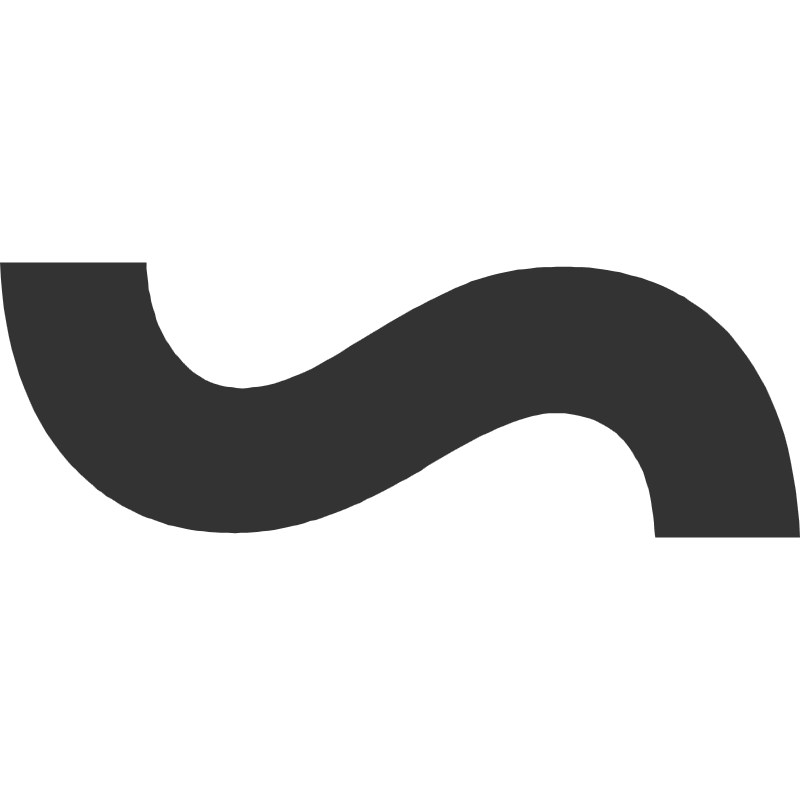 PYTHIA 6
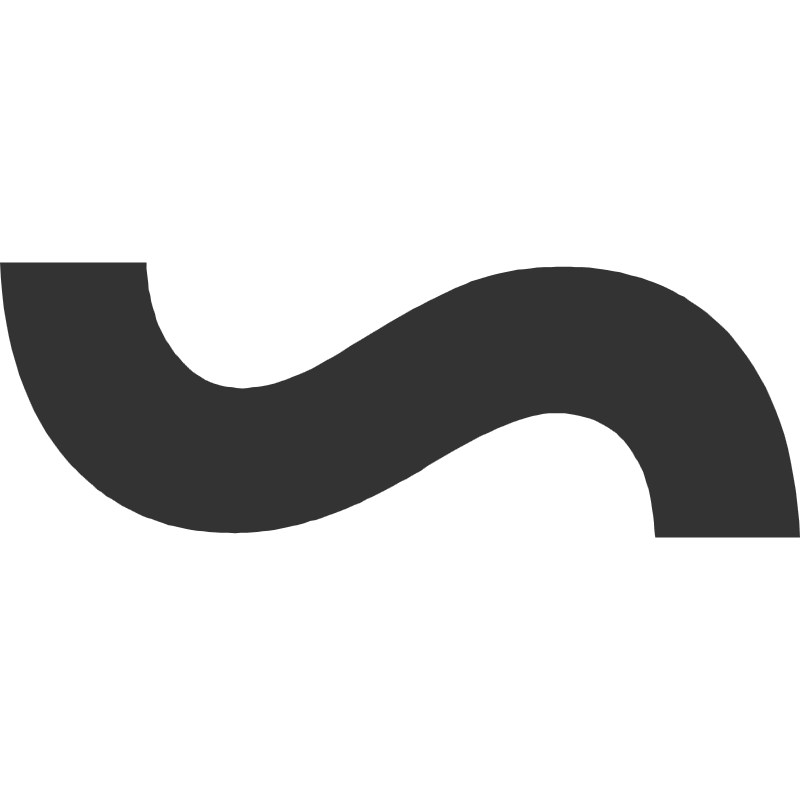 Several new physics added
~2023
PACIAE 3.0
PRC 108 (2023) 064909
CPC 178 (2008) 852
CPC 191 (2015) 159
~2024
PYTHIA 8
CPC 310 (2025) 109520
SciPost Phys.Codeb. 2022 (2022) 8
PACIAE 4.0
Examples of past results
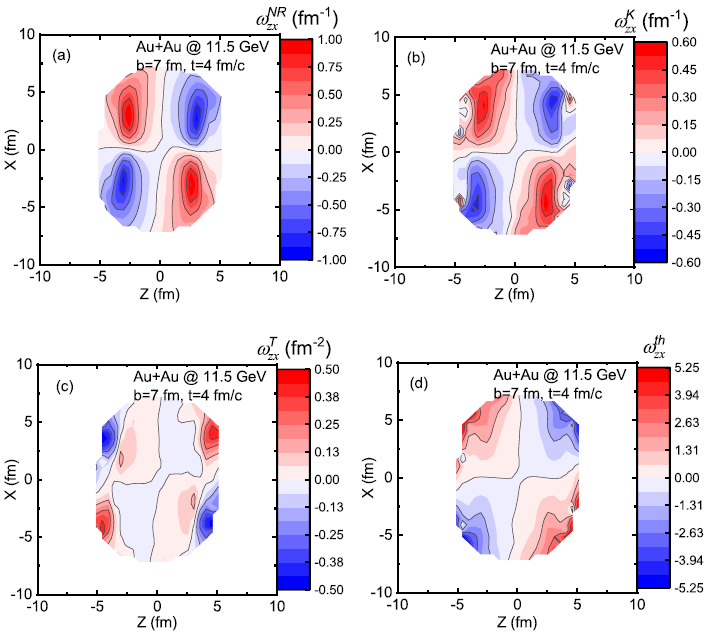 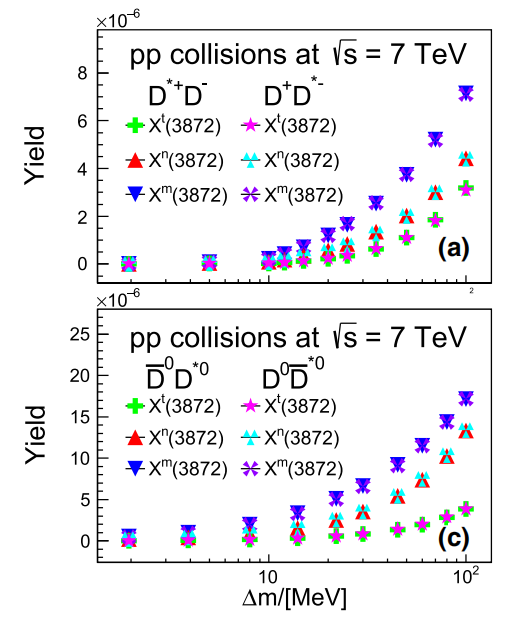 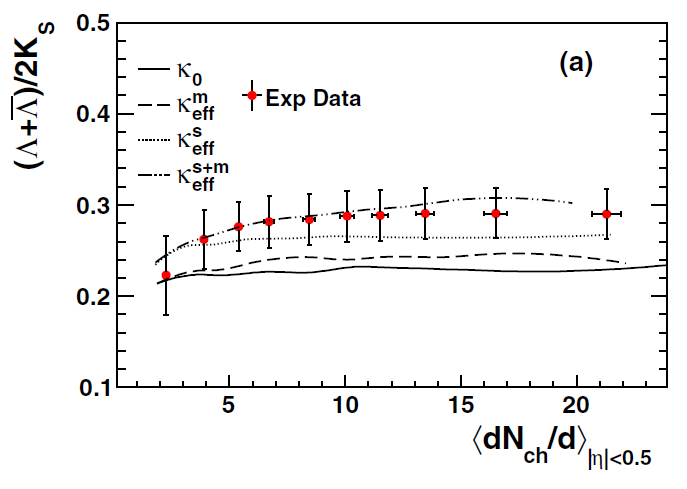 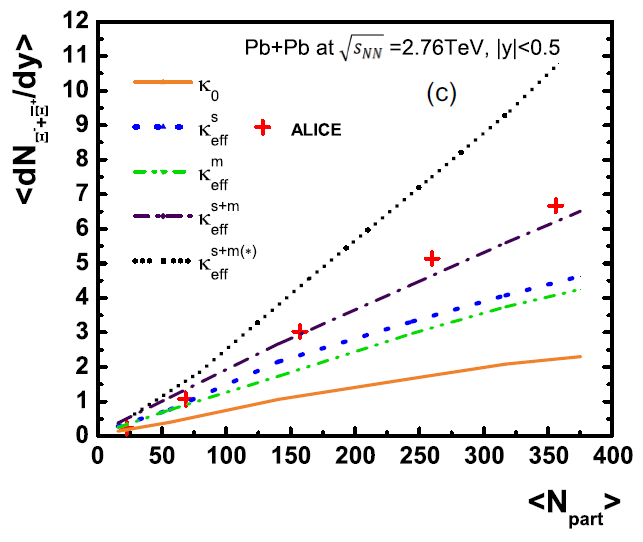 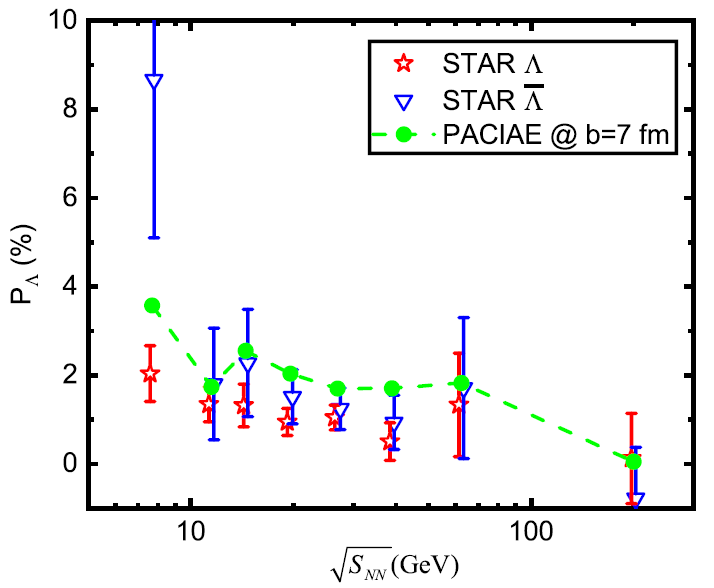 Strangeness suppression
Exotic states X(3872)
Vorticity and Λ polarization
Eur. Phys. J. C (2021) 81:784
PRC 102 (2020)  044903
PRC 104 (2021)  054903
PYTHIA 8 (C++) with more physics and features beyond PYTHIA 6 (Fortran 77).
SciPost Phys.Codeb. 2022 (2022) 8
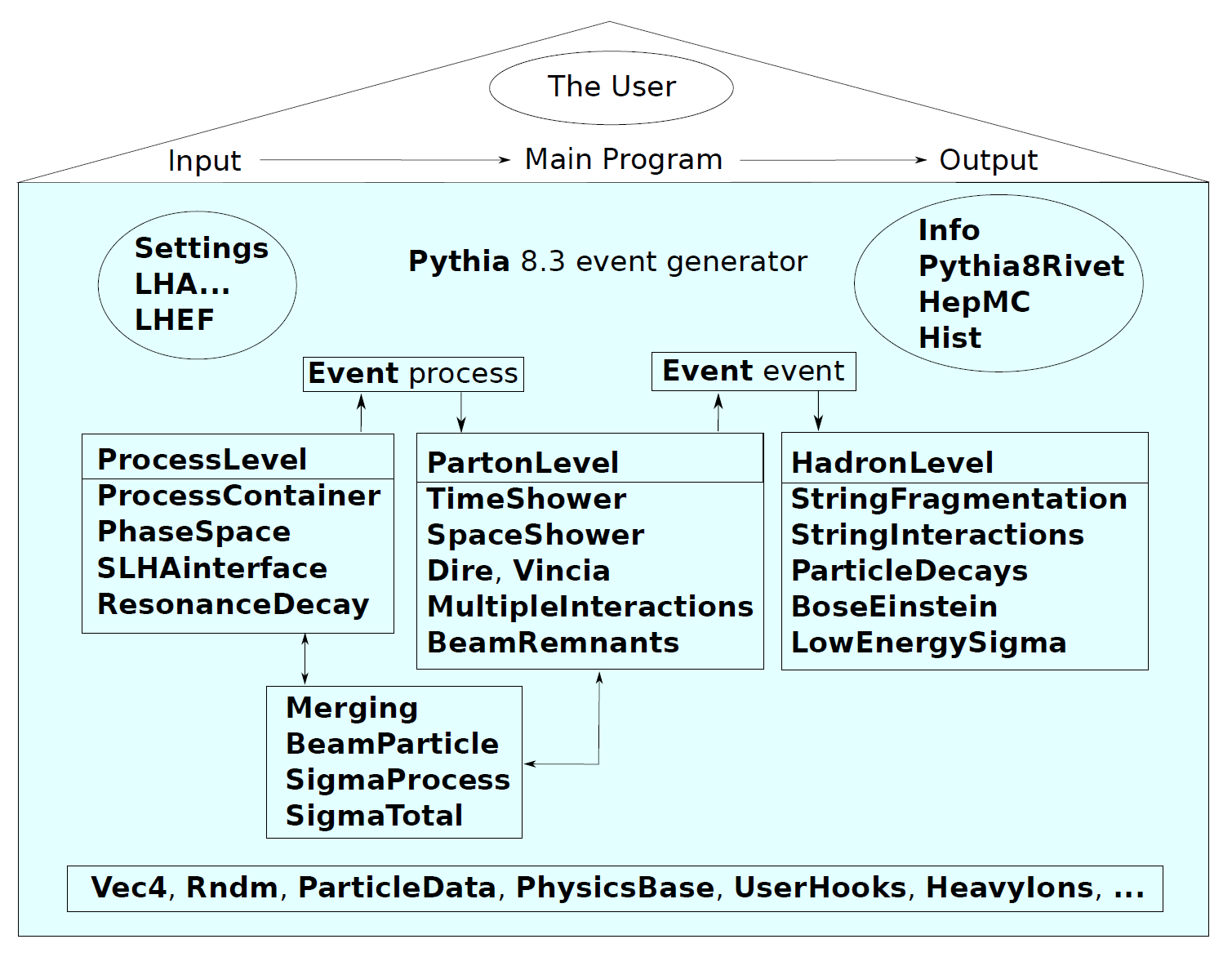 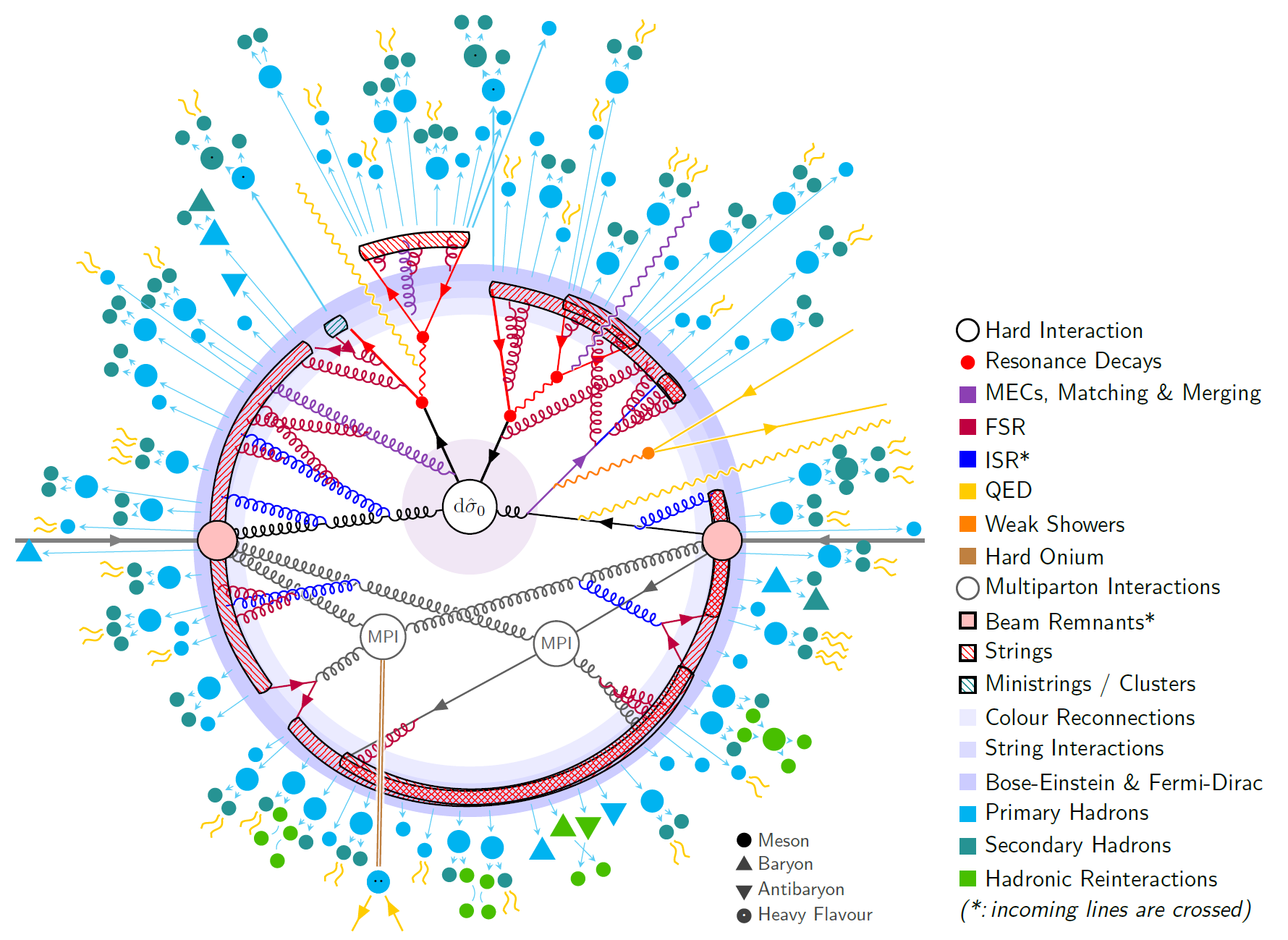 Simplified picture of the PYTHIA 8.3 structure
Why interfacing to PYTHIA 8 ?
Most of  physics are redealed in PYTHIA 8 referring to PYTHIA 6, 
   such as:
（1）Color Reconnection (CR)
（2）Multiparton Interactions (MPI)
（3）Better handling of the beam remnant
...
Why interfacing to PYTHIA 8 ?
Expermental results favor PYTHIA 8  : Multiparton interactions (MPI) .
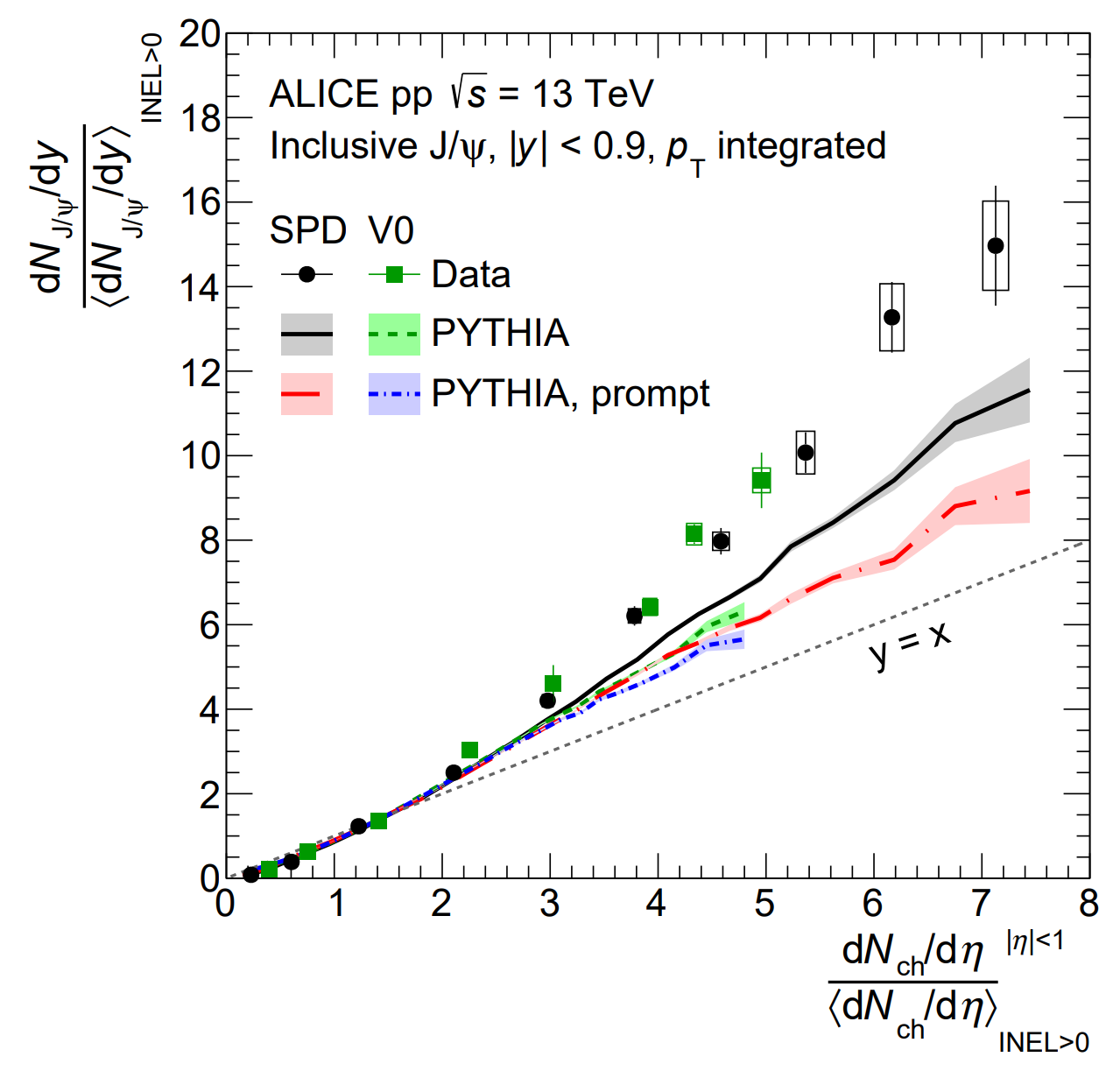 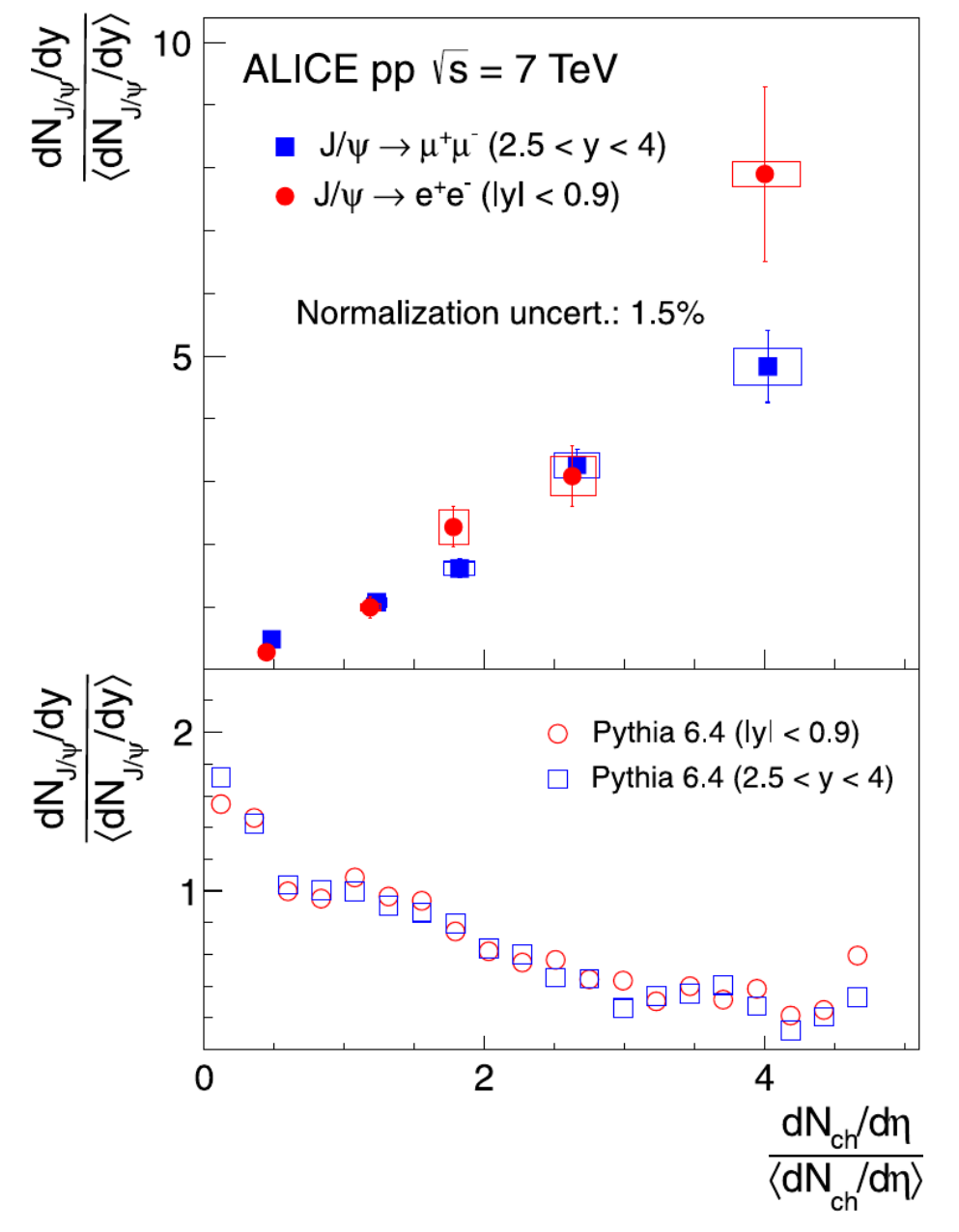 8.2
PLB 810 (2020) 135758
PLB 712 (2012) 165-175
×

PYTHIA 6
PYTHIA 8
Why interfacing to PYTHIA 8 ?
Expermental results favor PYTHIA 8 :  Color reconnection (CR) .
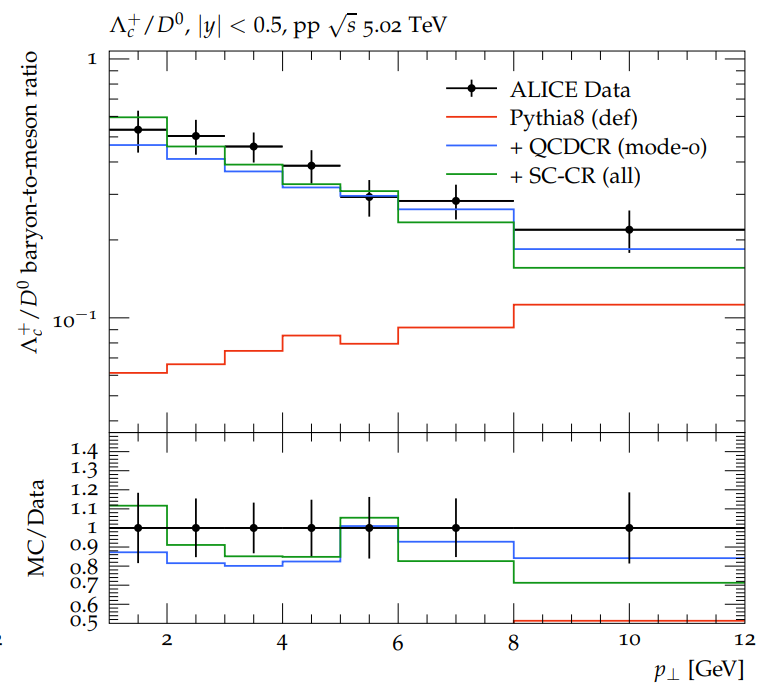 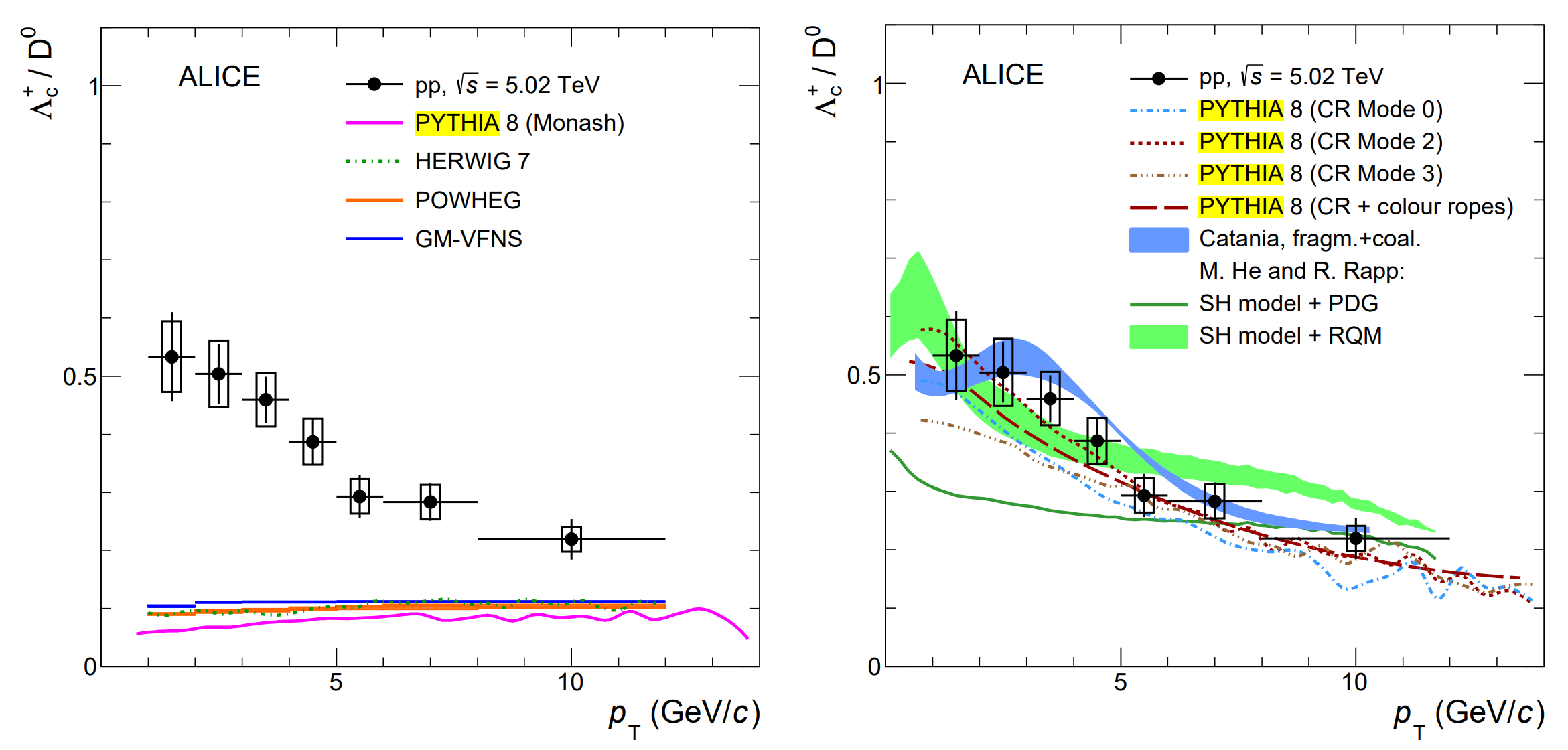 PRL 127 (2021) 202301
PRC 104 (2021) 054905

Eur. Phys. J. C 84 (2024) 3, 231
×
PRL 127 (2021) 20, 202301
Why interfacing to PYTHIA 8 ?
Interfacing structure
(C++)
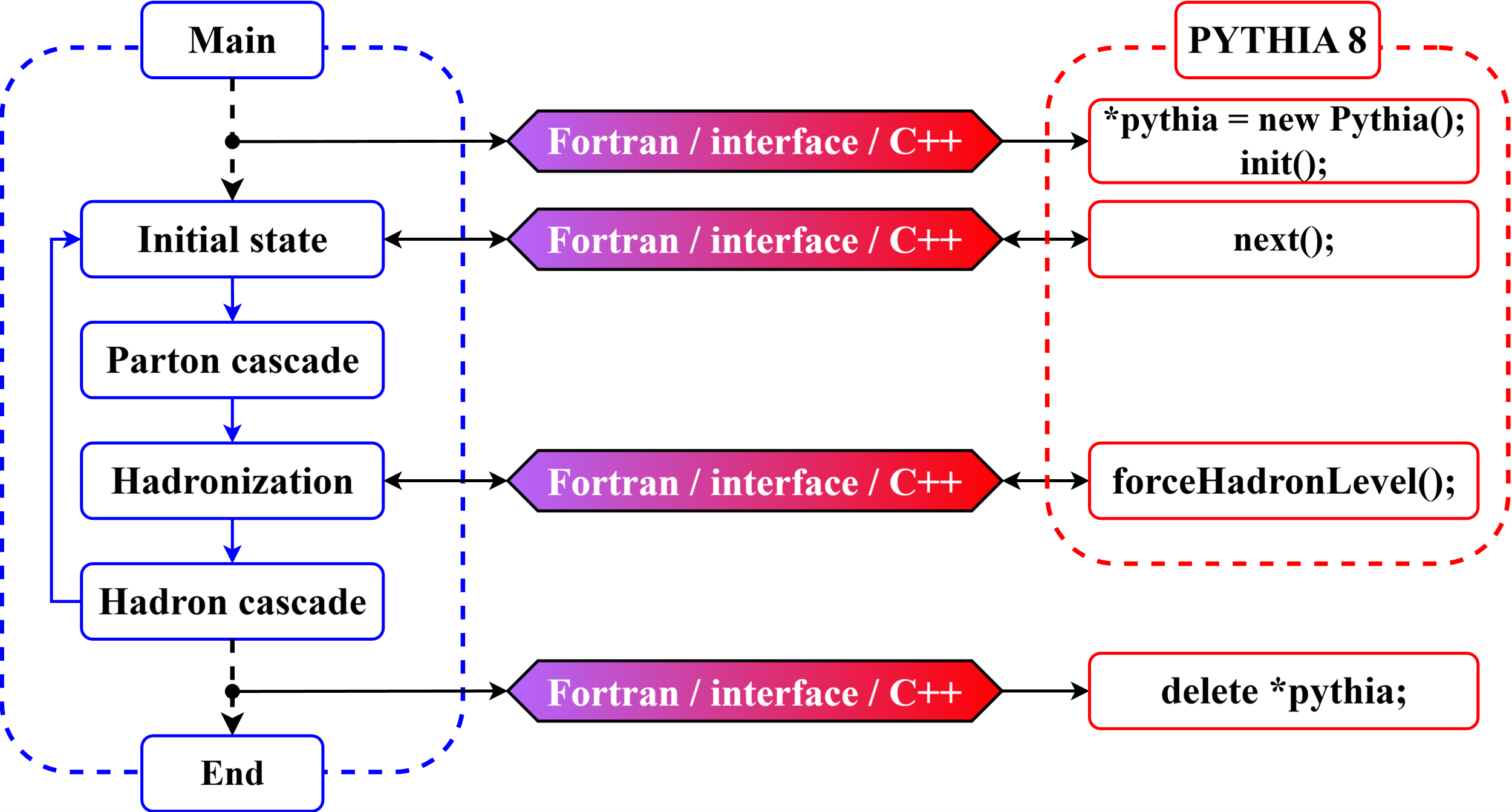 The grogram flow of PACIAE 4.0
CPC 310 (2025) 109520
(Fortan-C++)
Open-source: https://github.com/ArcsaberHep/PACIAE4
Open-source: https://github.com/ArcsaberHep/PACIAE4
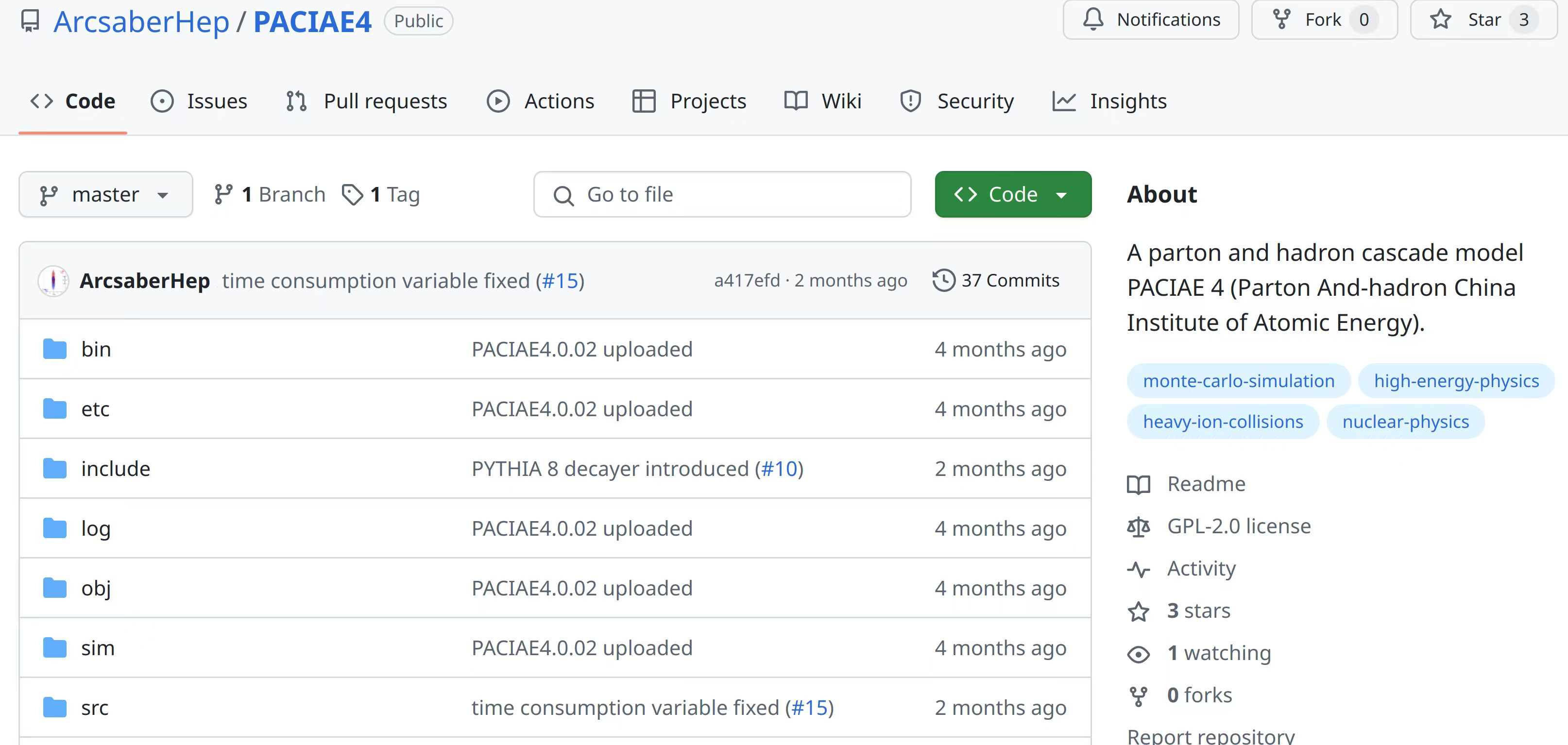 II. p-p(h-h) collision in PACIAE
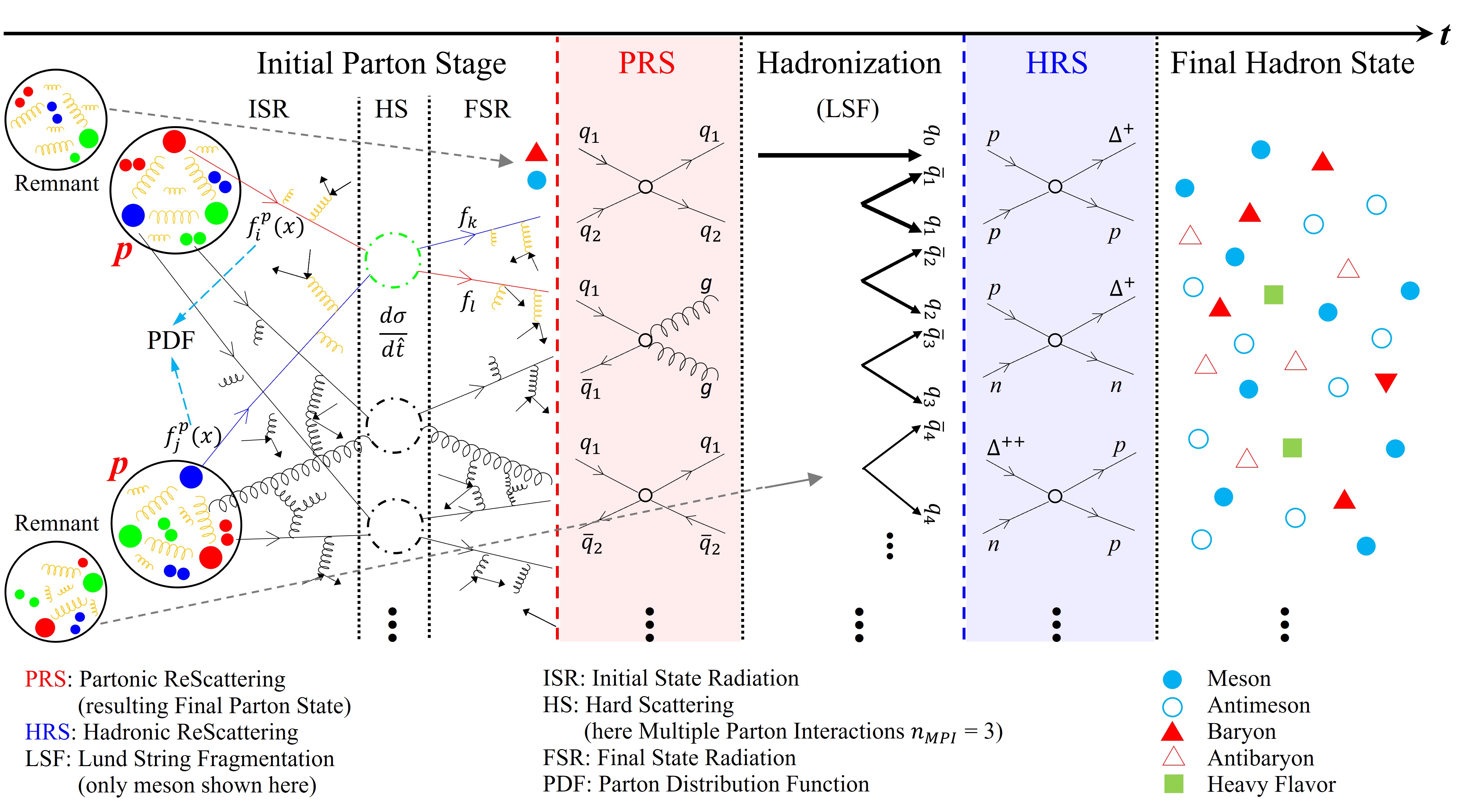 partonic initialization
partonic rescatterring
hadronization
hadronic rescatterring
A. Partonic initialization：
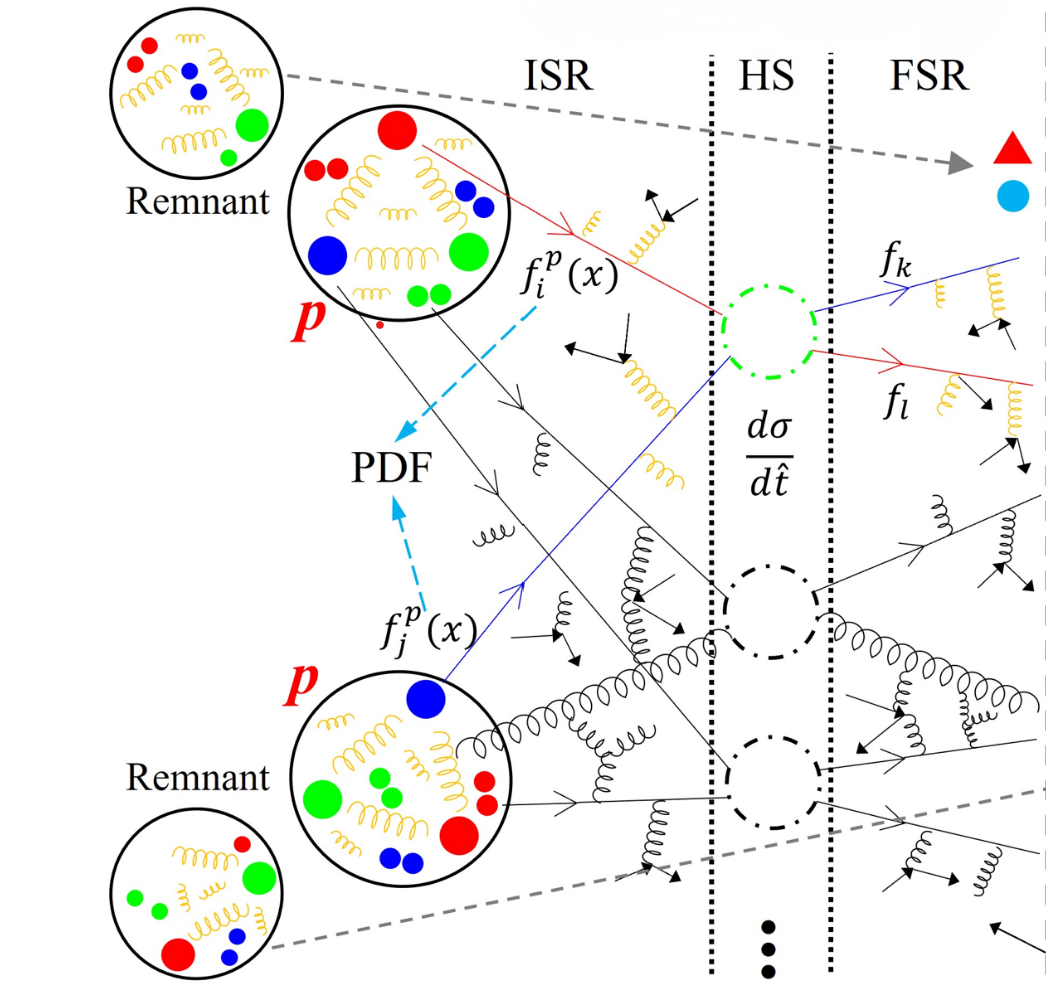 PYTHIA
Hard scattering partons  (hard)
Initial & final state radiations
Multiparton interactions (MPI)
Beam remnant (Underlying Event)
Call PYTHIA with string fragmentation switched-off
Another mode of initial partonic state
Pure quark/anti-quark initial state
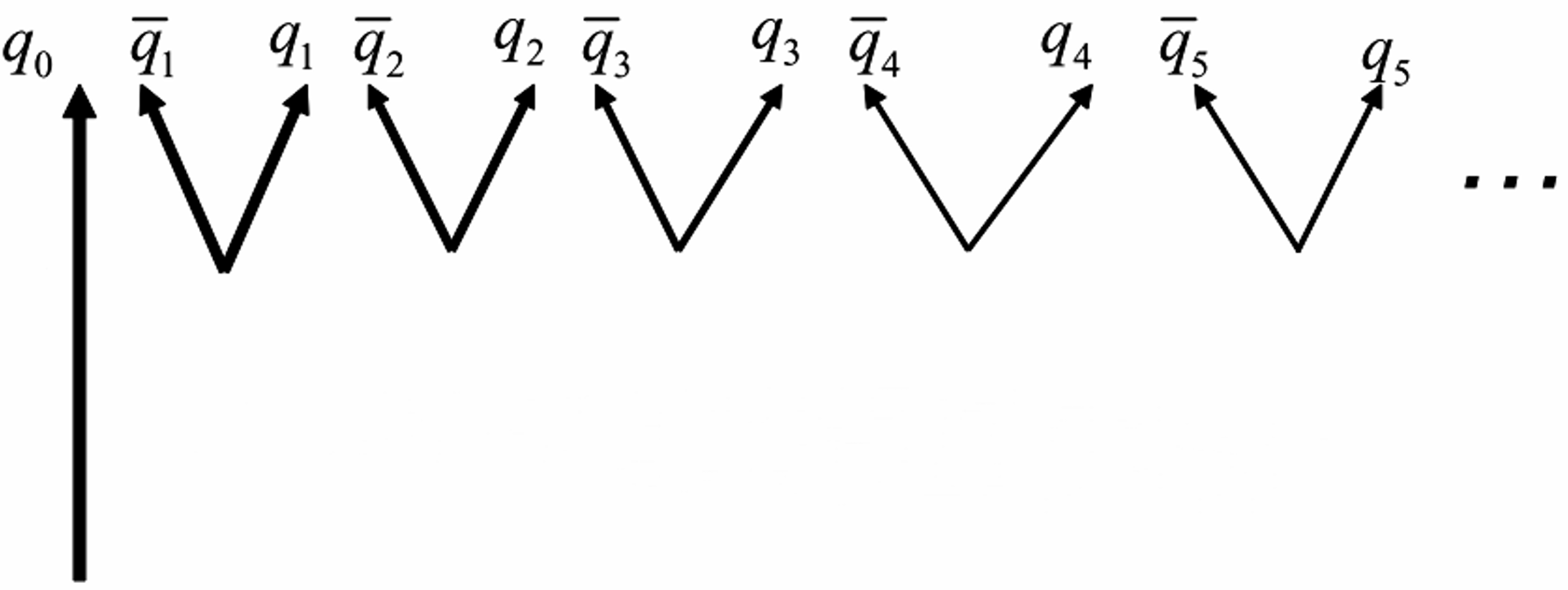 Altarelli–Parisi form:
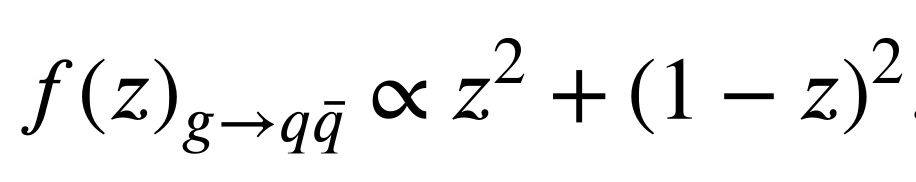 Lund-like form:
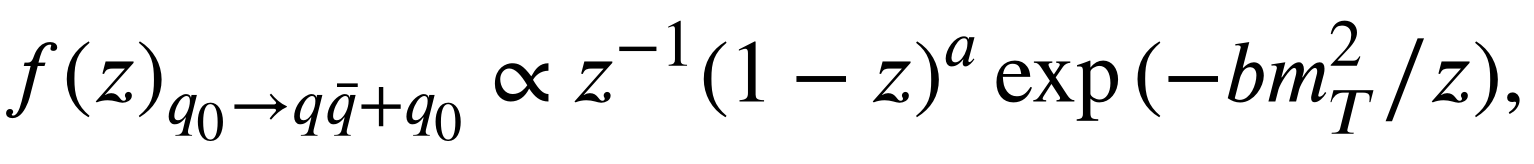 B. Parton cascade: rescattering
1. Binary parton-parton scatterings
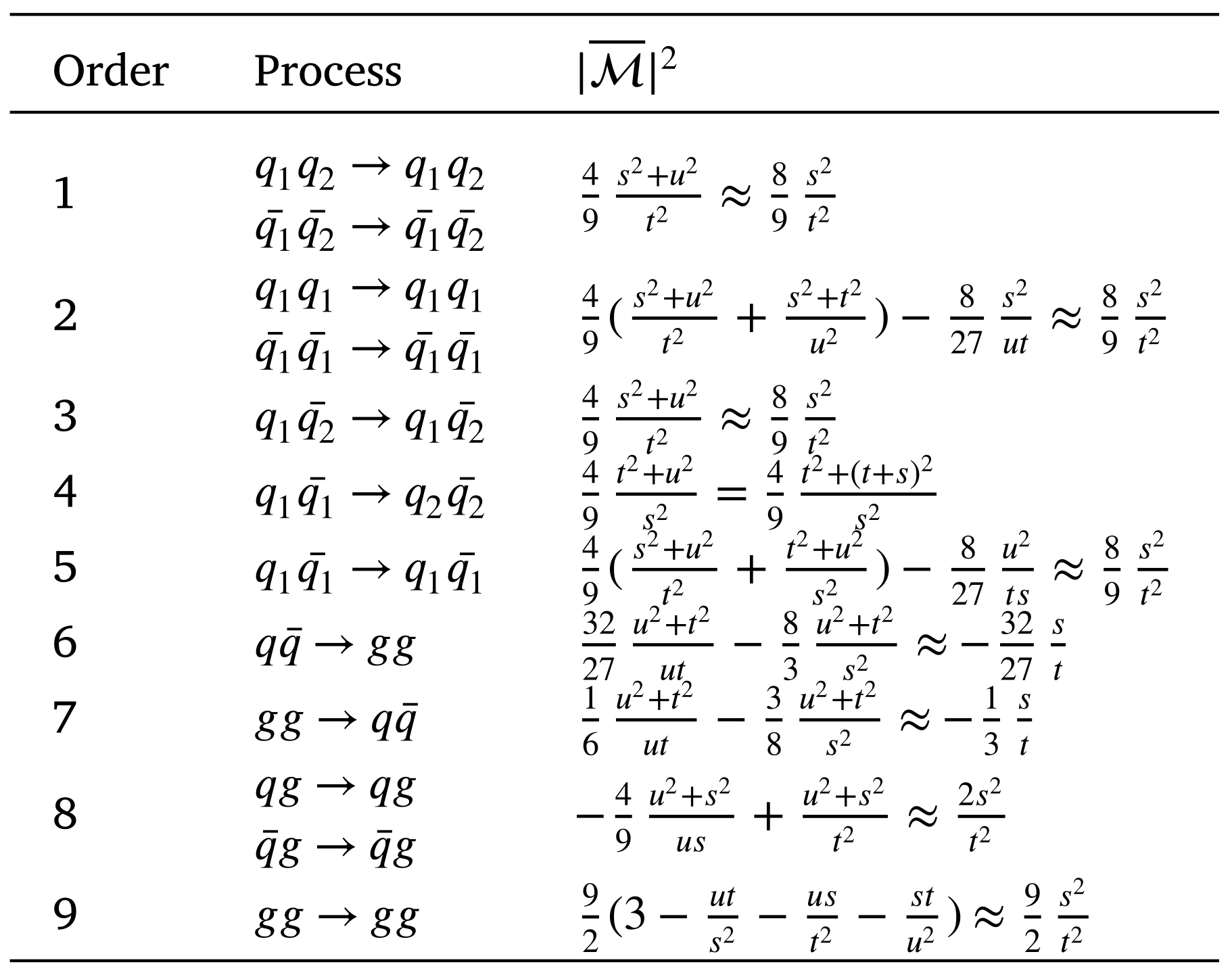 1) LO-pQCD cross sections:
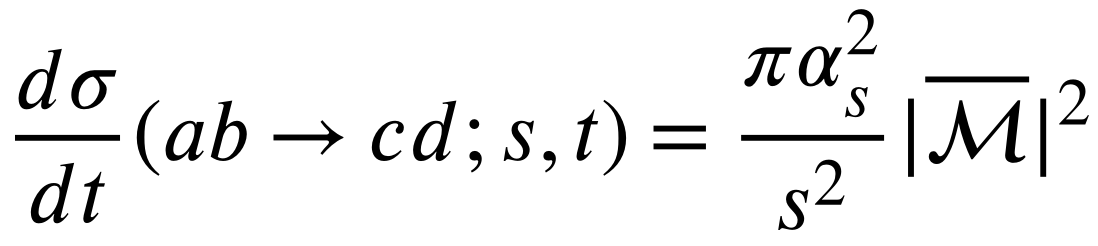 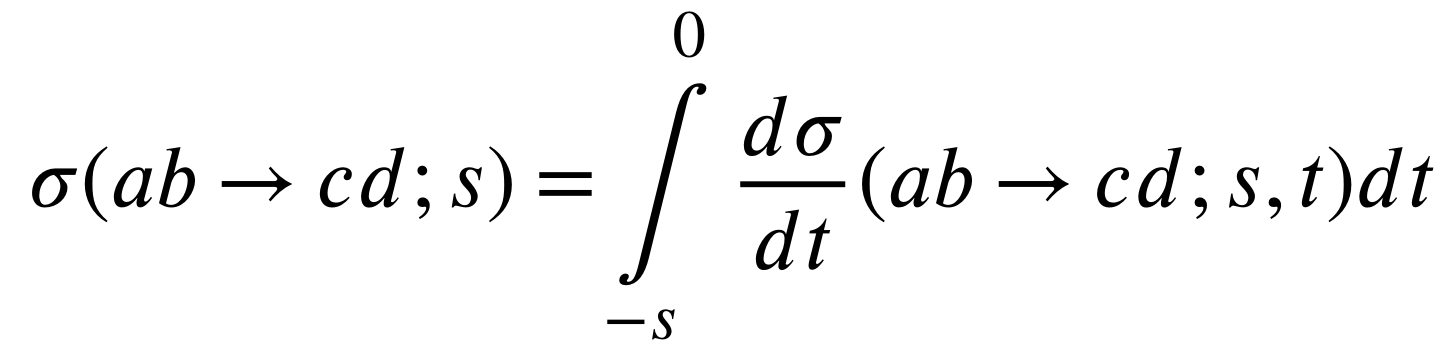 with the small angle approximation.
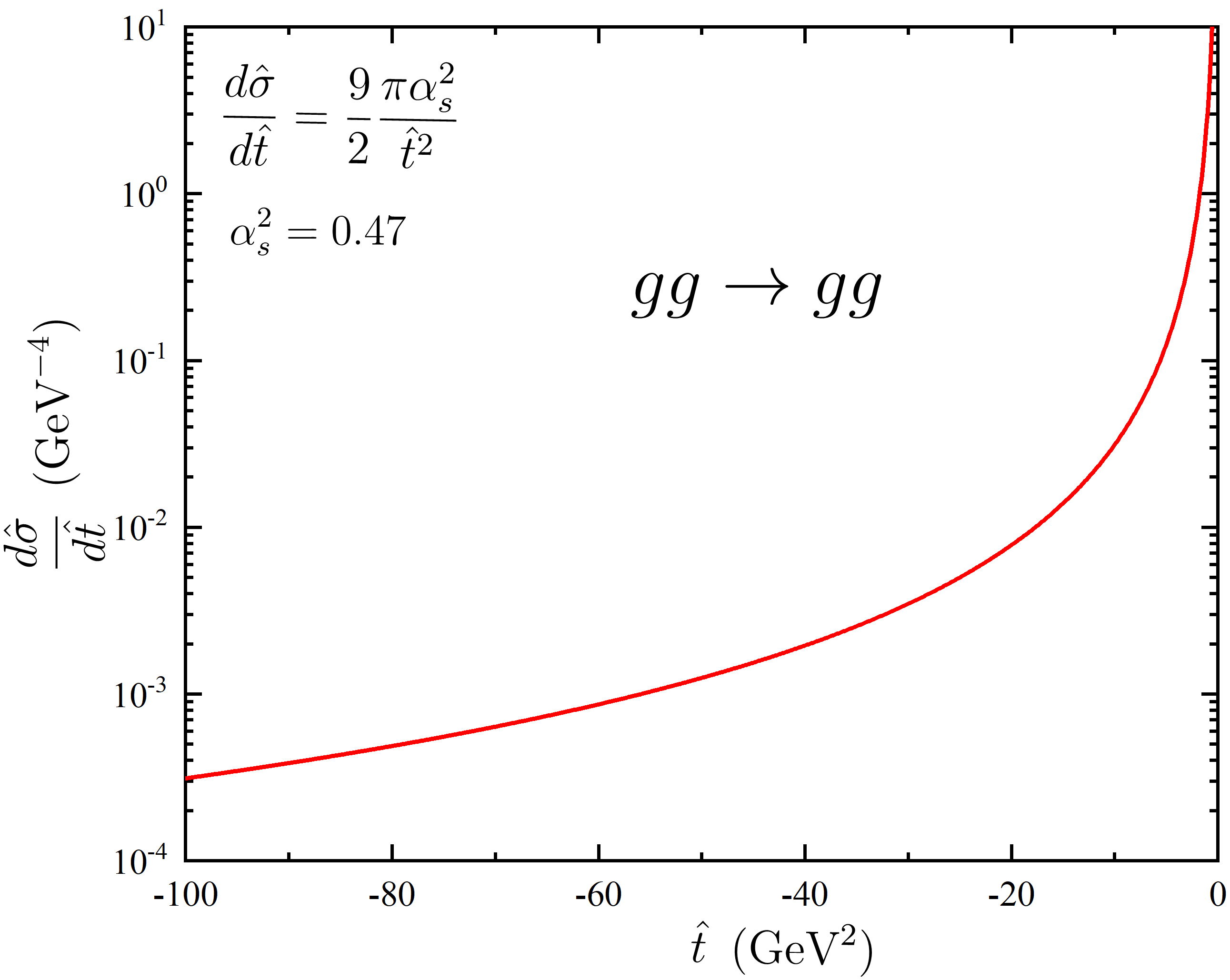 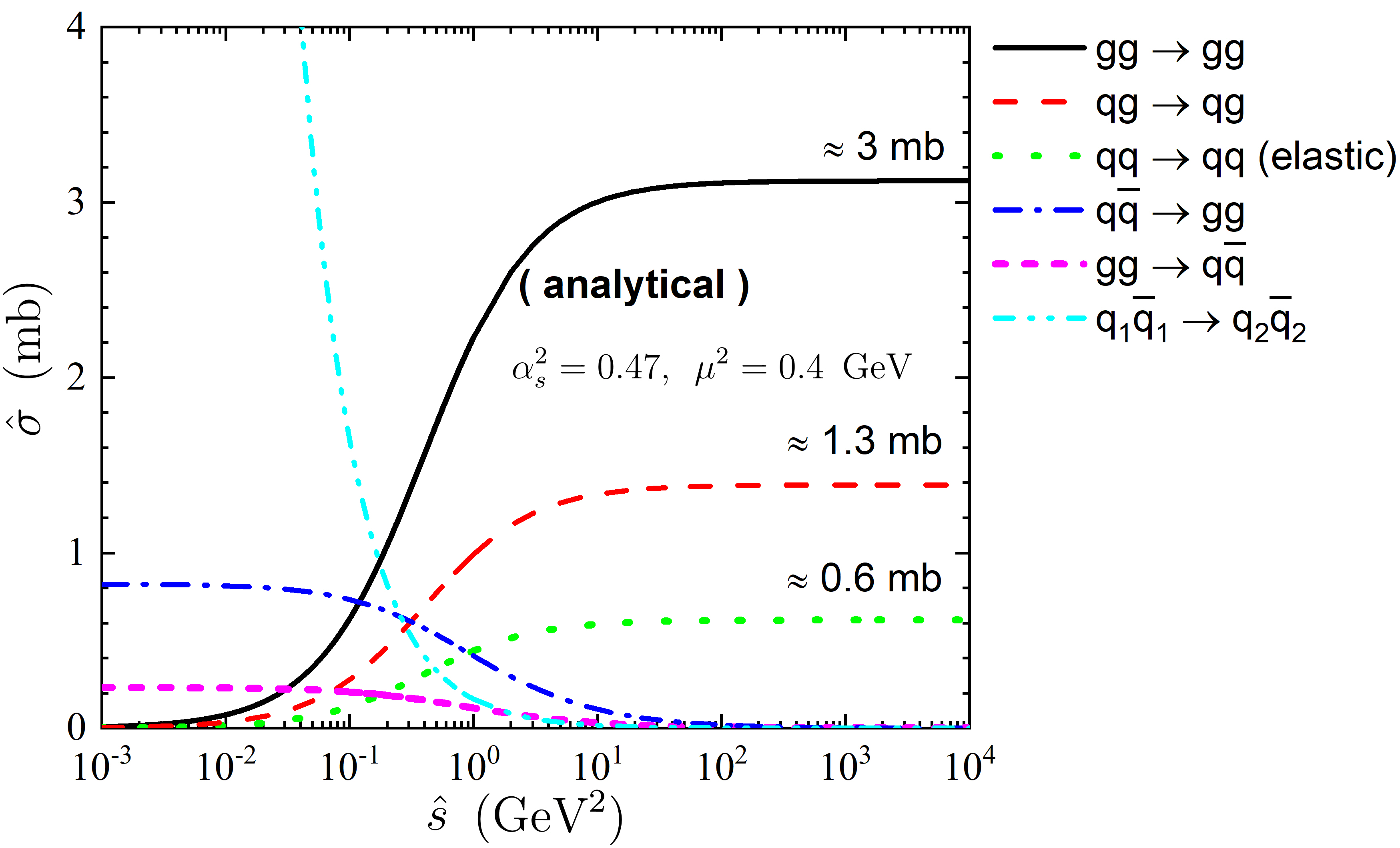 CPC 310 (2025) 109520
B. Parton cascade: rescattering
2) Mass correction to heavy quarks:
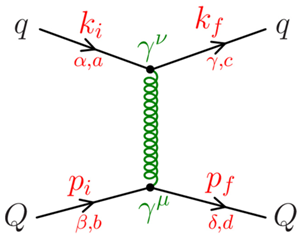 Fig: PRC 89 (2014) 054901
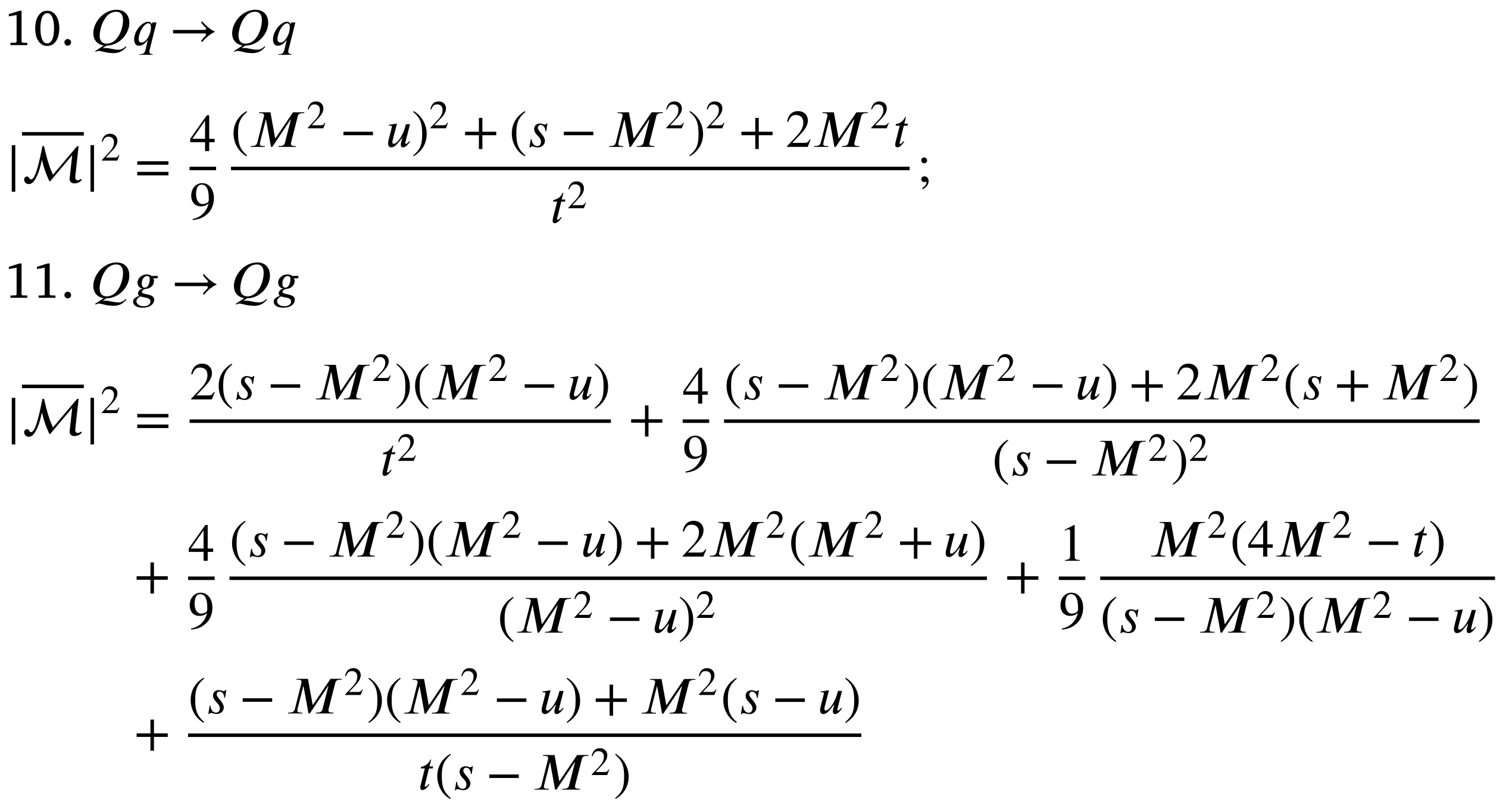 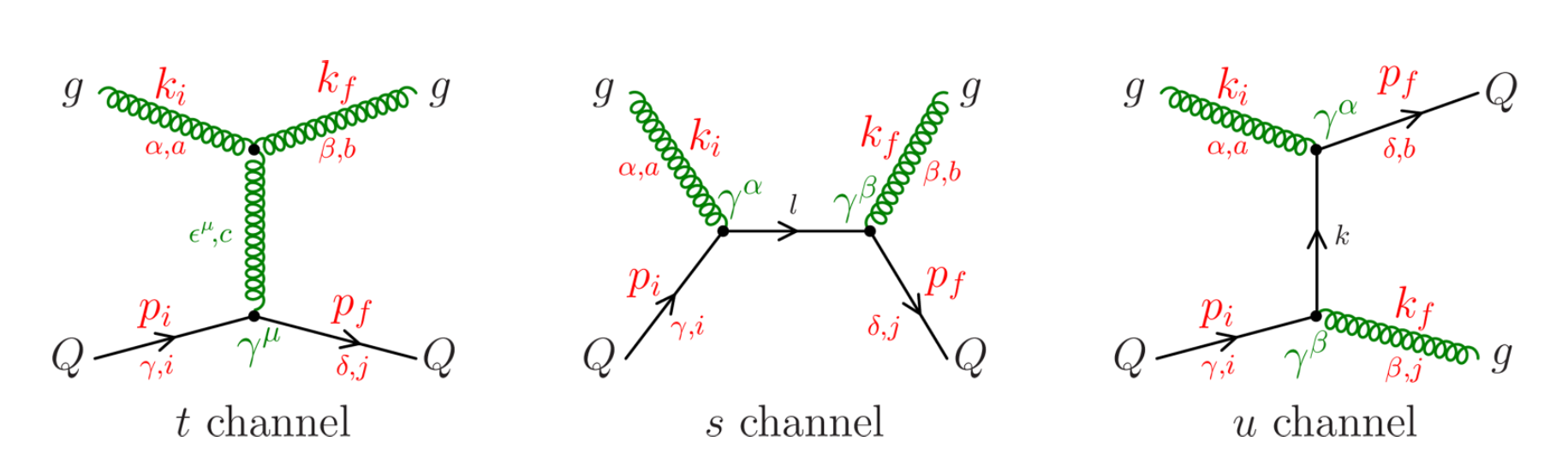 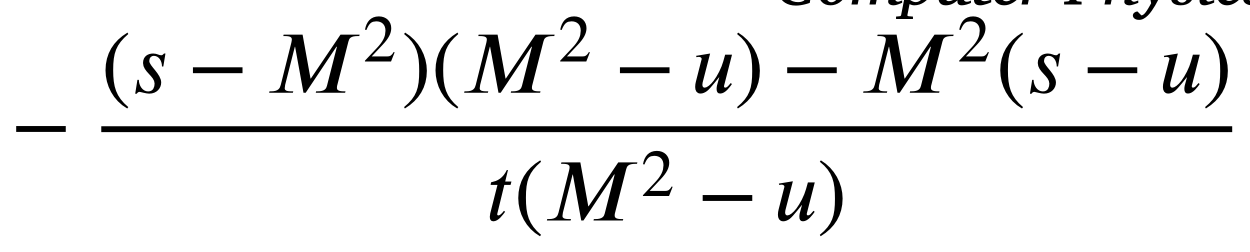 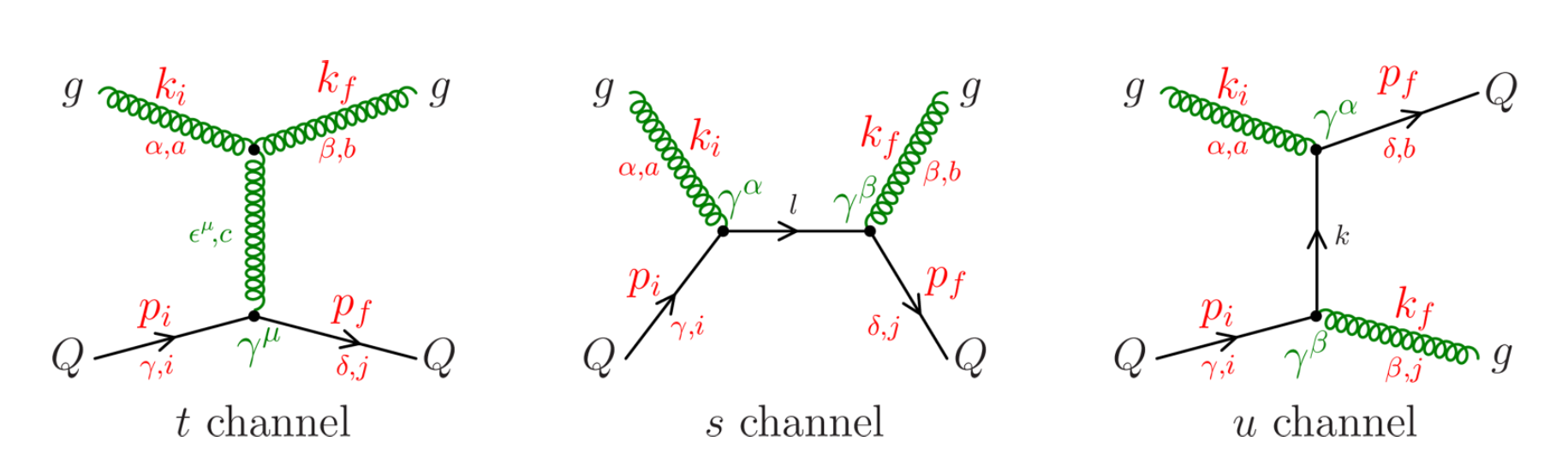 B. Parton cascade: medium-induced radiation
The medium-induced radiation using the time-like shower approach. 
The simple collinear parton splitting is employed.
recoiler
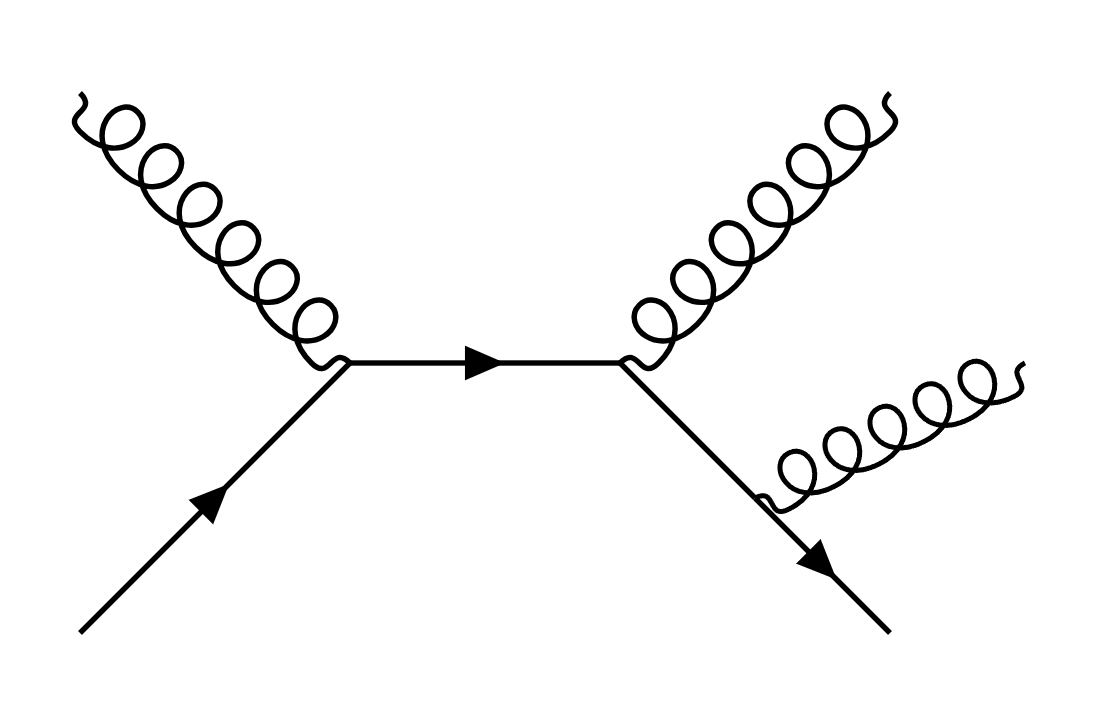 Assume the outging final states from a parton-parton rescattering would radiate one or more partons with QCD branchings:
shower
radiator
No-branching probability is determined
 by Sudakov factor:
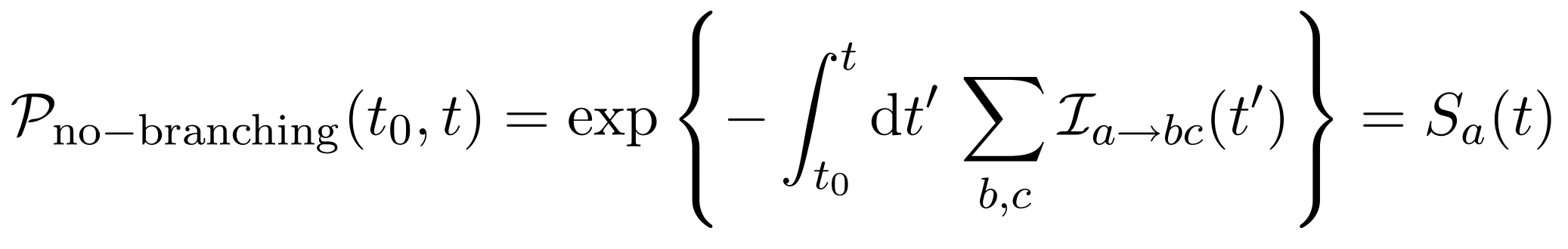 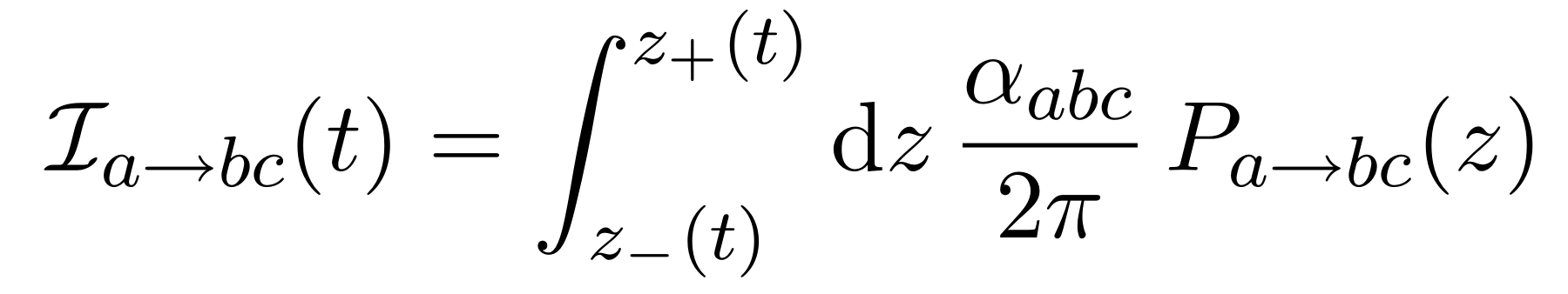 B. Parton cascade: medium-induced radiation
Splitting kernels, Altarelli–Parisi splitting functions:
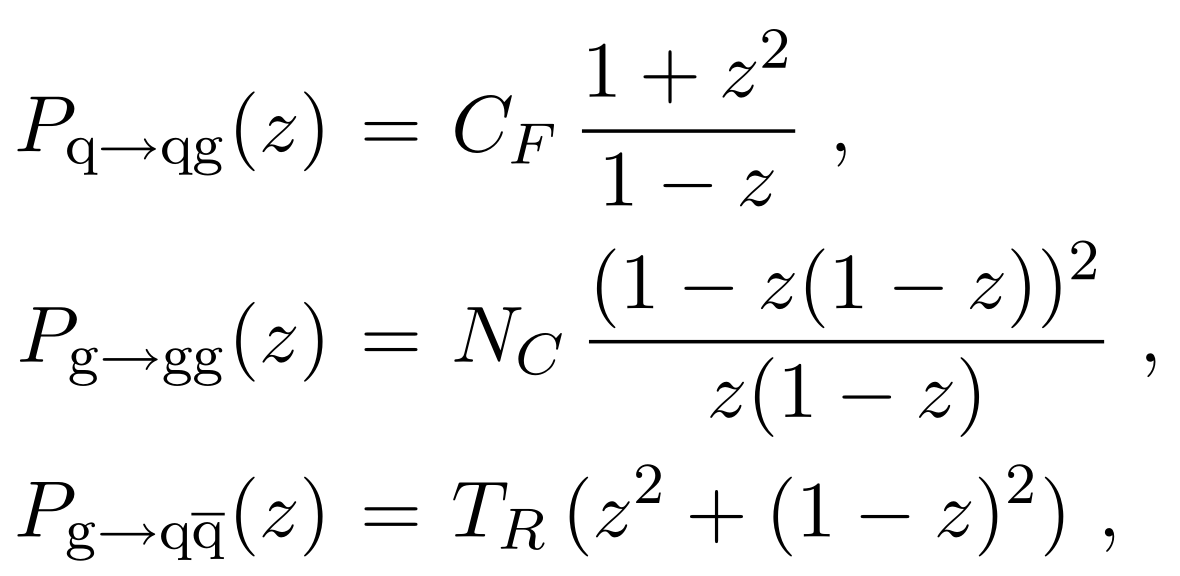 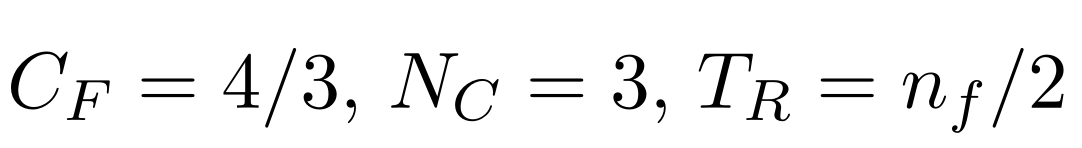 Dead-cone effect？
Landau–Pomeranchuk–Migdal (LPM) effect？
C. Hadronization
1. String Fragmentation model (SFM)
   1) Recover strings and diquarks & junctions 
   2) Fragmented by PYTHIA 8
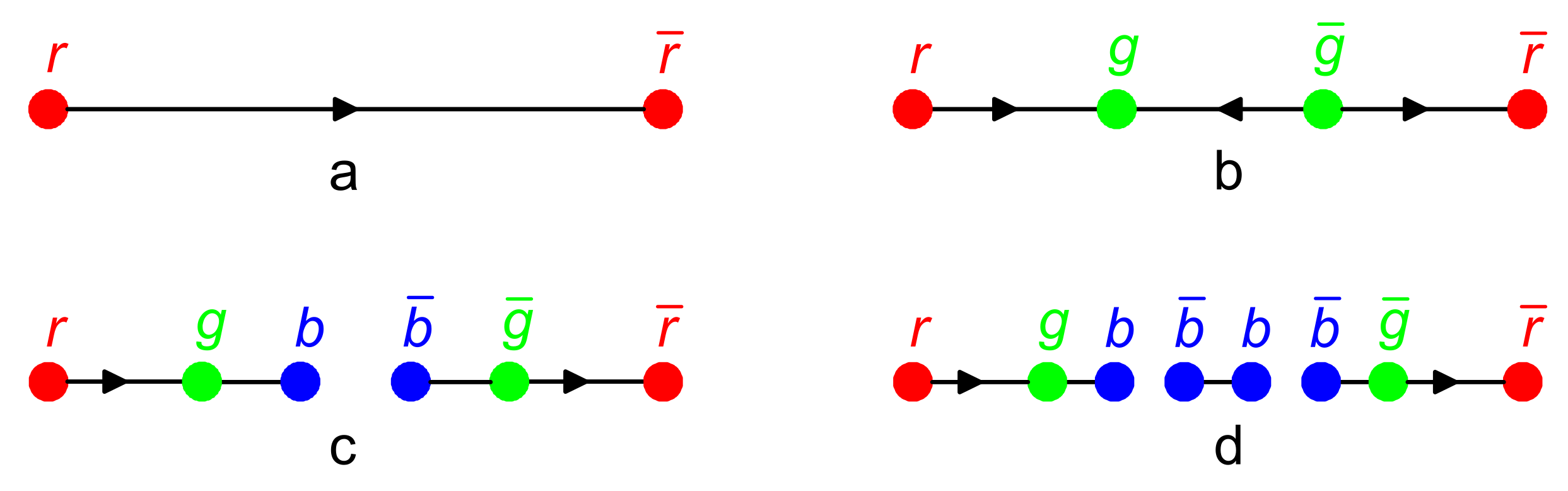 Lund fragmentation function:
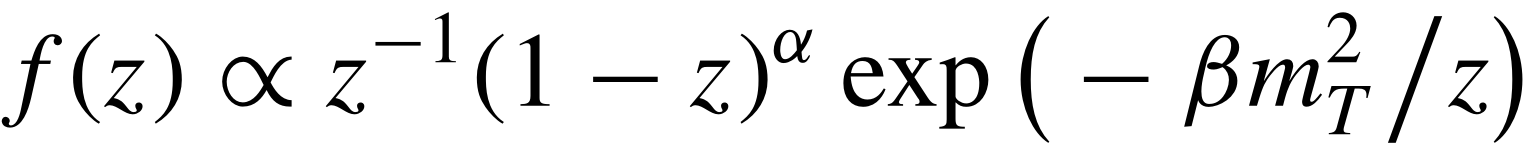 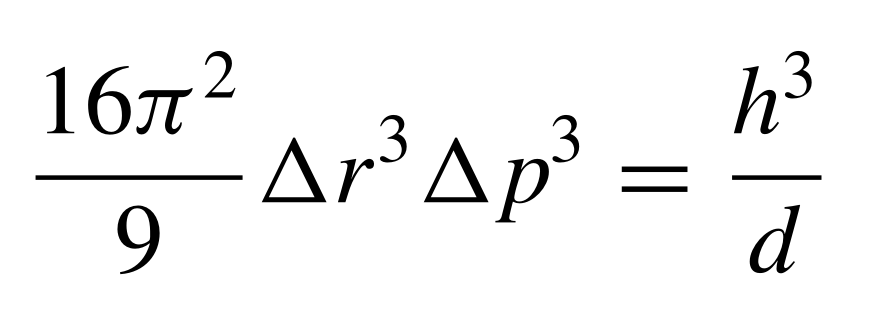 D. Hadron cascade: rescattering & decay
Cross sections:( Additive Quark Model):
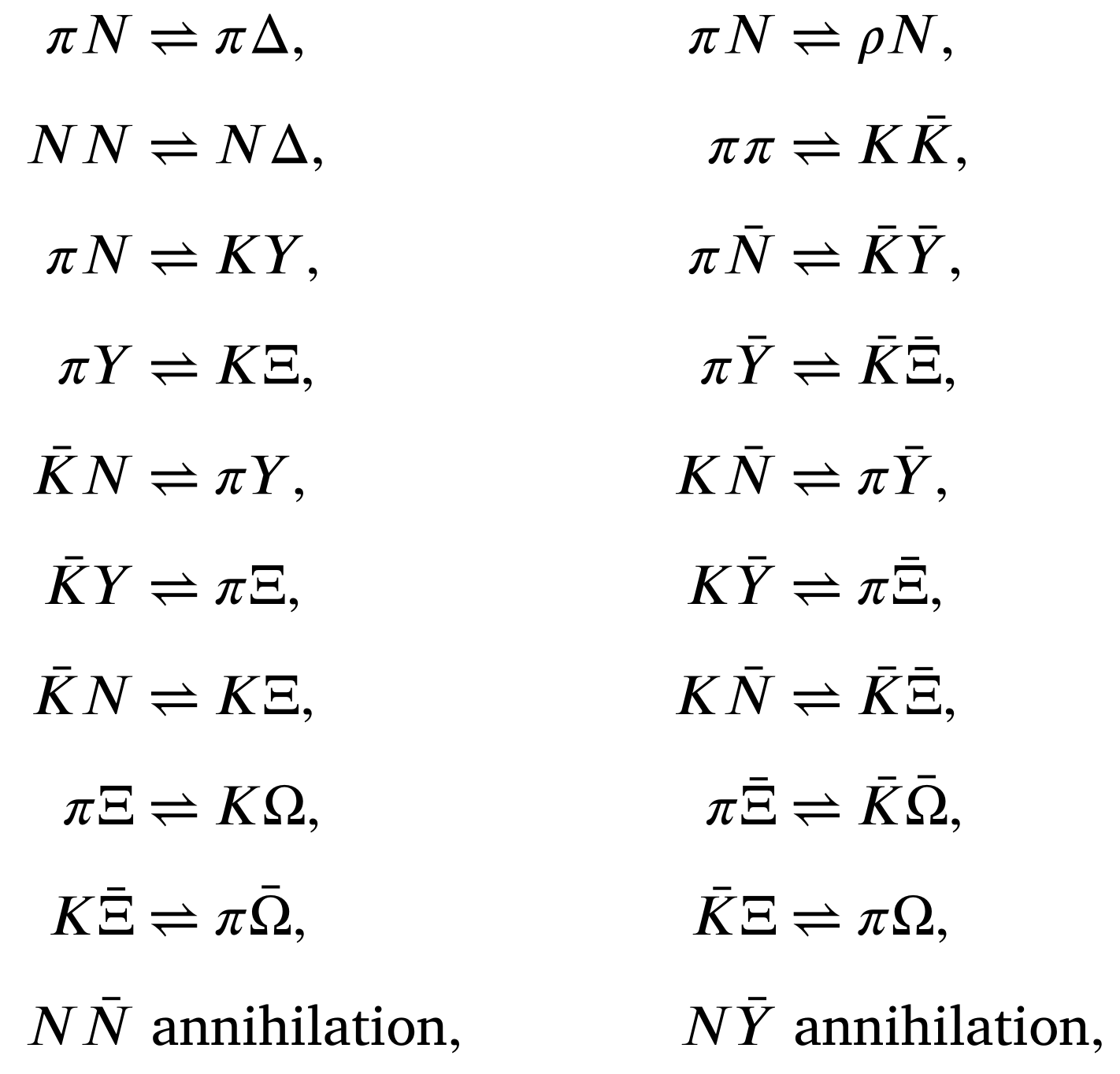 π, K, p, n, ρ(ω), Δ, Λ, Σ, Ξ, Ω, J/ψ, D
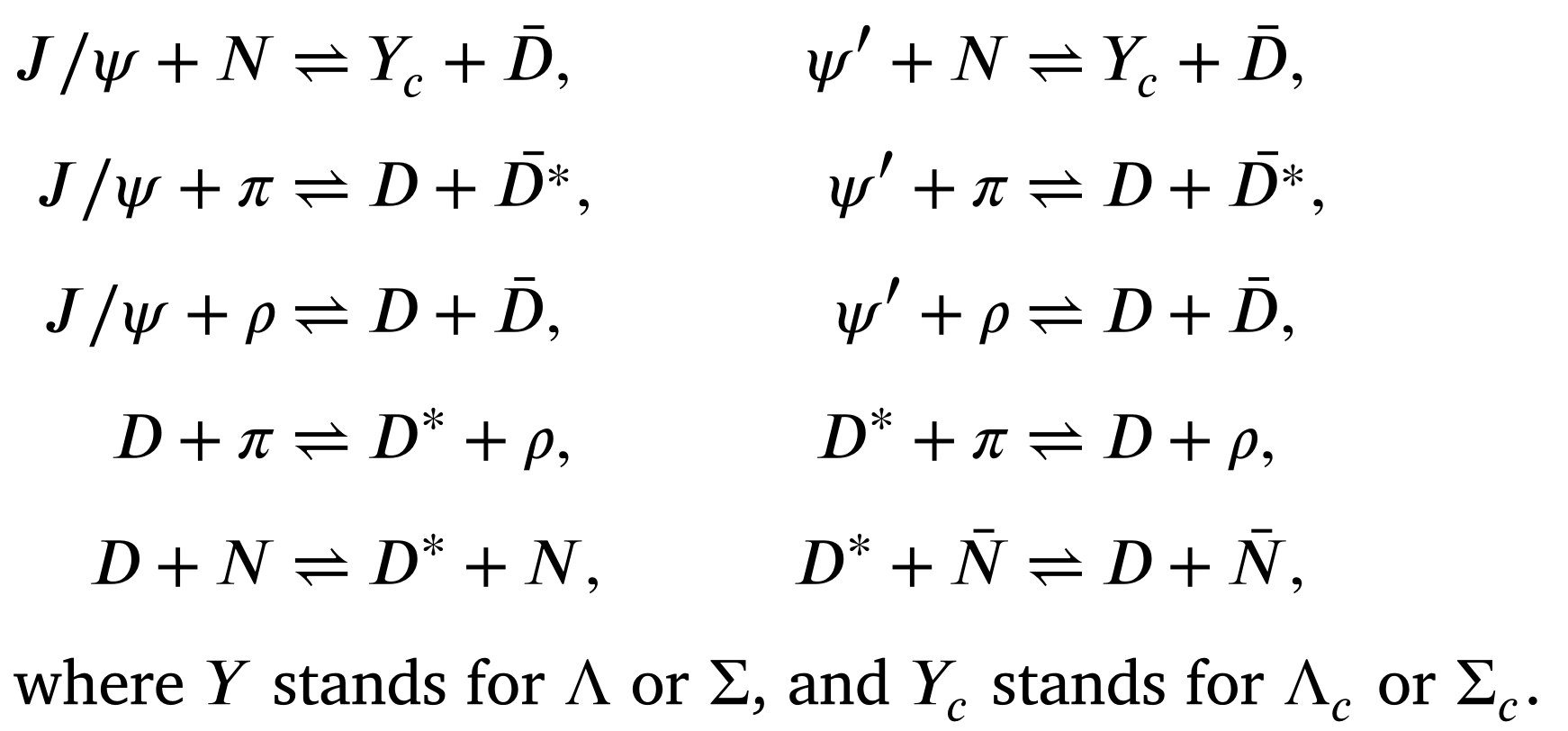 D. Hadron cascade: rescattering & decay
Cross sections:
2) Some constant assumptions
1) Experimental inspired parameterizations
of total cross section are adopted
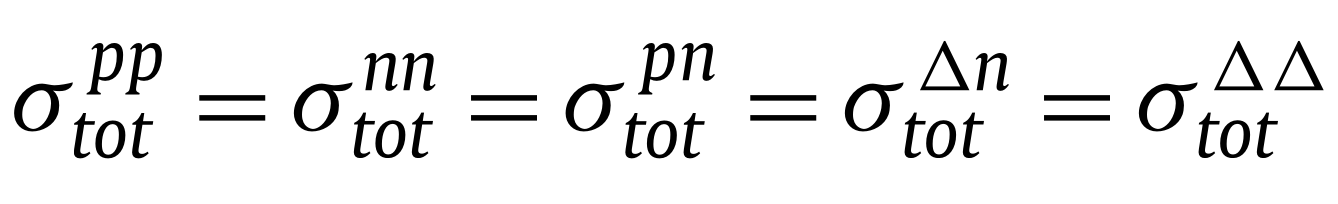 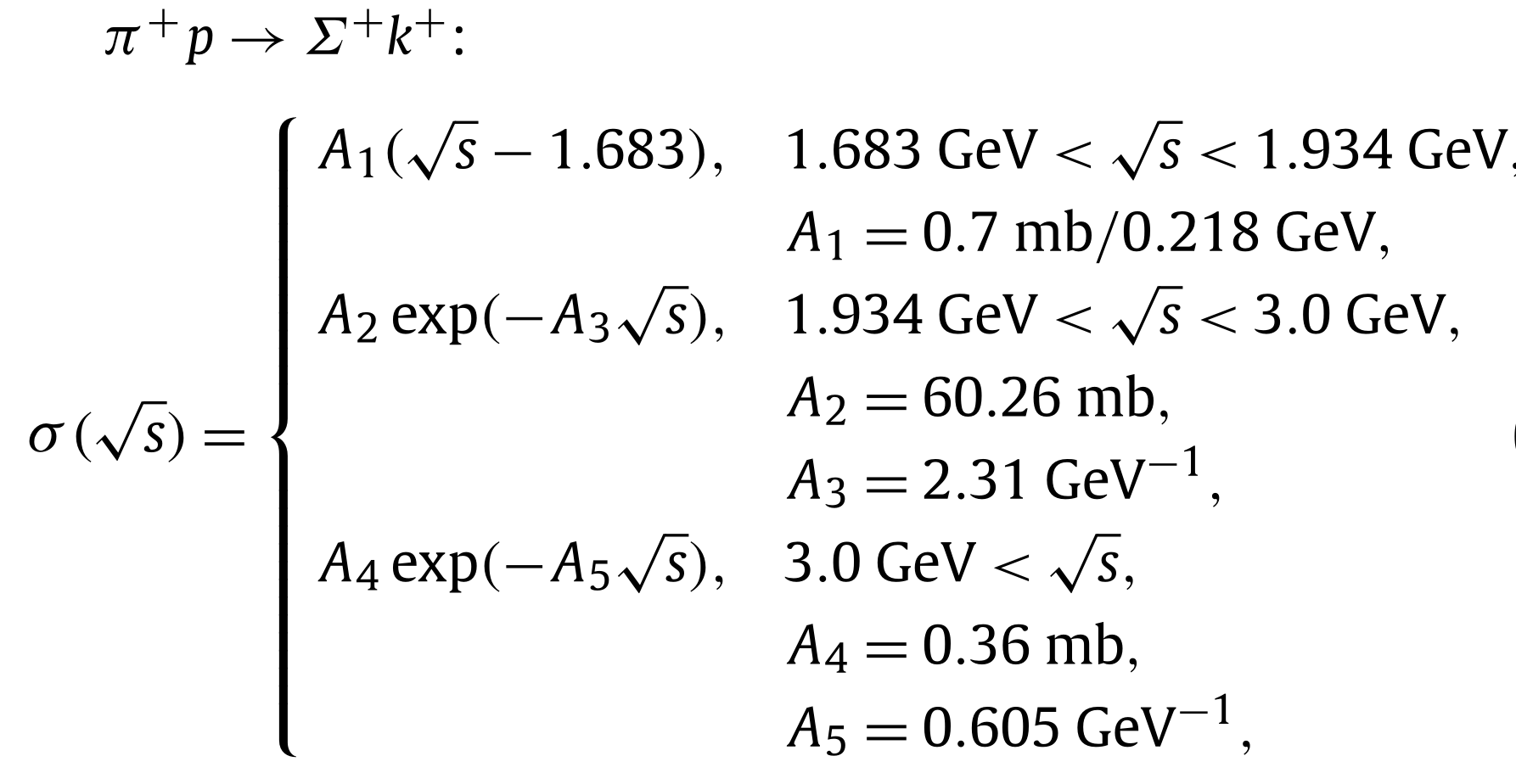 3) Additive Quark Model (AQM):
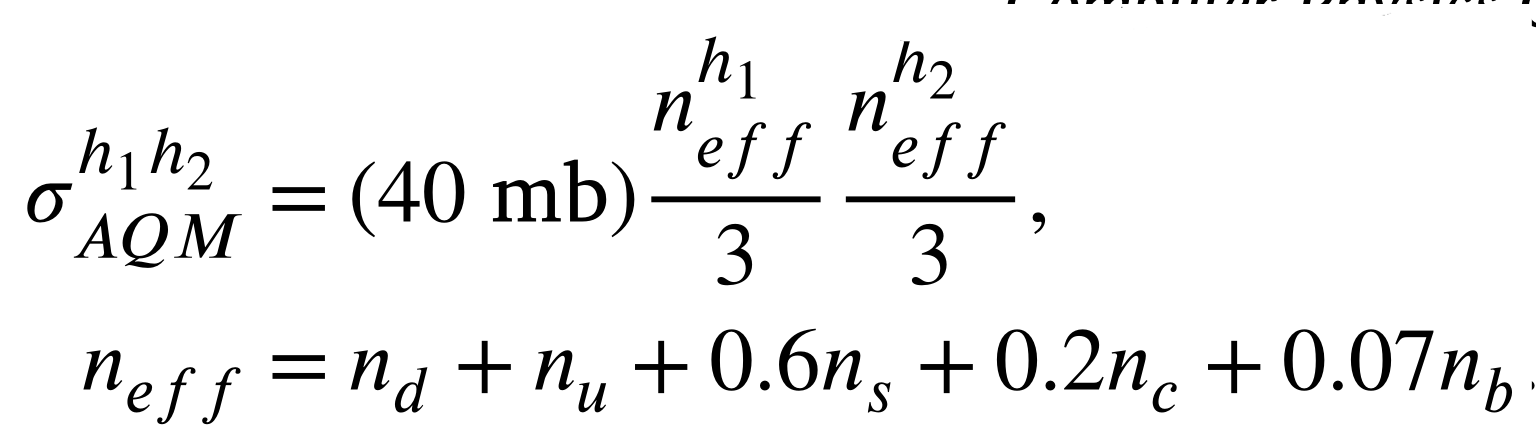 III. A-A(B) collision in PACIAE
A nucleus-nucleus (A A) collision is the  cumulative superposition of NN (hh) collisions.  That means: one has to update nucleon (N) or hardon (h) list & the collision time list after each N-N (h-h) collision, detailed as follows:
(1) Initial nucleon spatial distribution
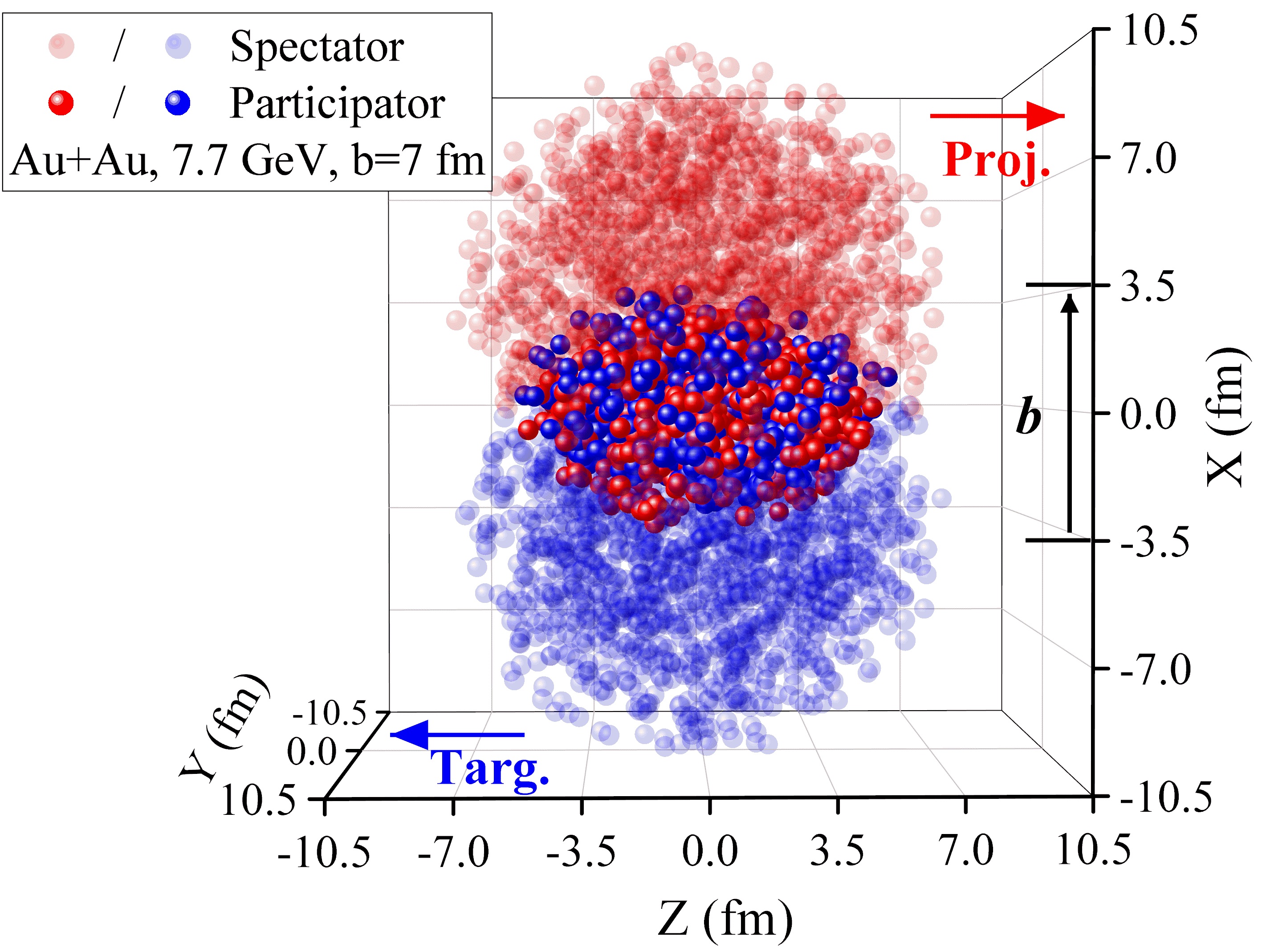 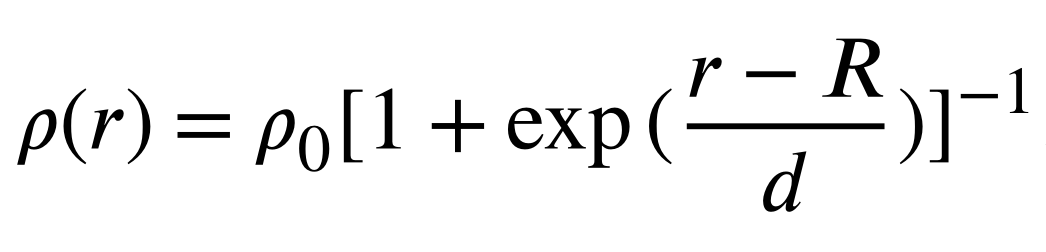 The time origin is set at the moment of two centers of the projectile and target spheres have the same coordinates of z = 0
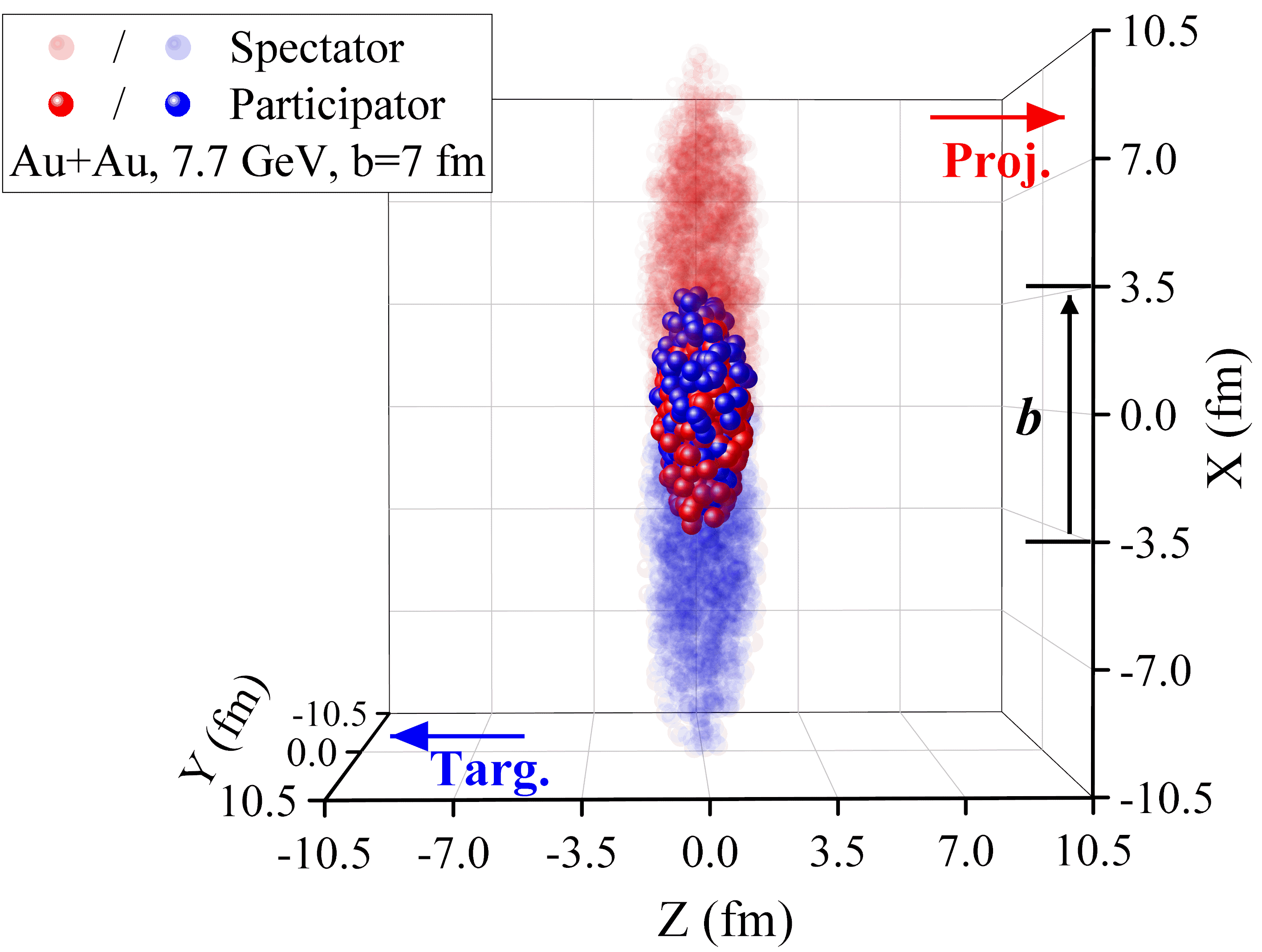 particle order
four-coordinate and four-momentum
hadron 1
hadron 2
hadron 3
III. A-A(B) collision in PACIAE
(2) Initial nucleon mumentum distribution
The initial momentum of each nucleon in the projectile nucleus (Proj.)
in the target nucleus (Targ.)
Hadron list
...
...
A-A collision in PACIAE
Collision time list
nn (hh) collision happens if their least approaching distance
collision order
collision pair
collision time
hadron i and j hadron k and l
hadron m and n
col. time for ij
 col. time for kl
col. time for mn
1
2
3
...
...
...
A-A collision in PACIAE
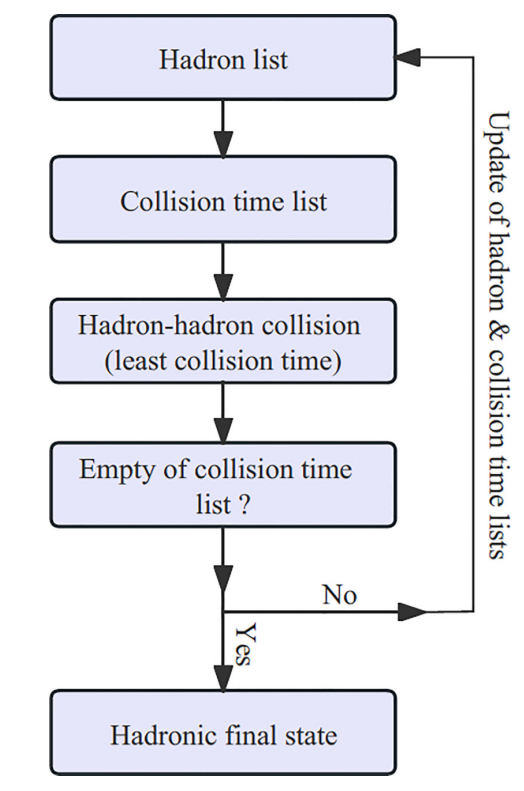 (3) Executing a NN (hh) collision with least 
     collision time
(4) Update of hadron list
(5) Update of hadron collision time list
(6) Repeat the loop composed of (3), (4), & (5)    until the empty of the collision time list.
IV. Recent results: 1.  basic observables
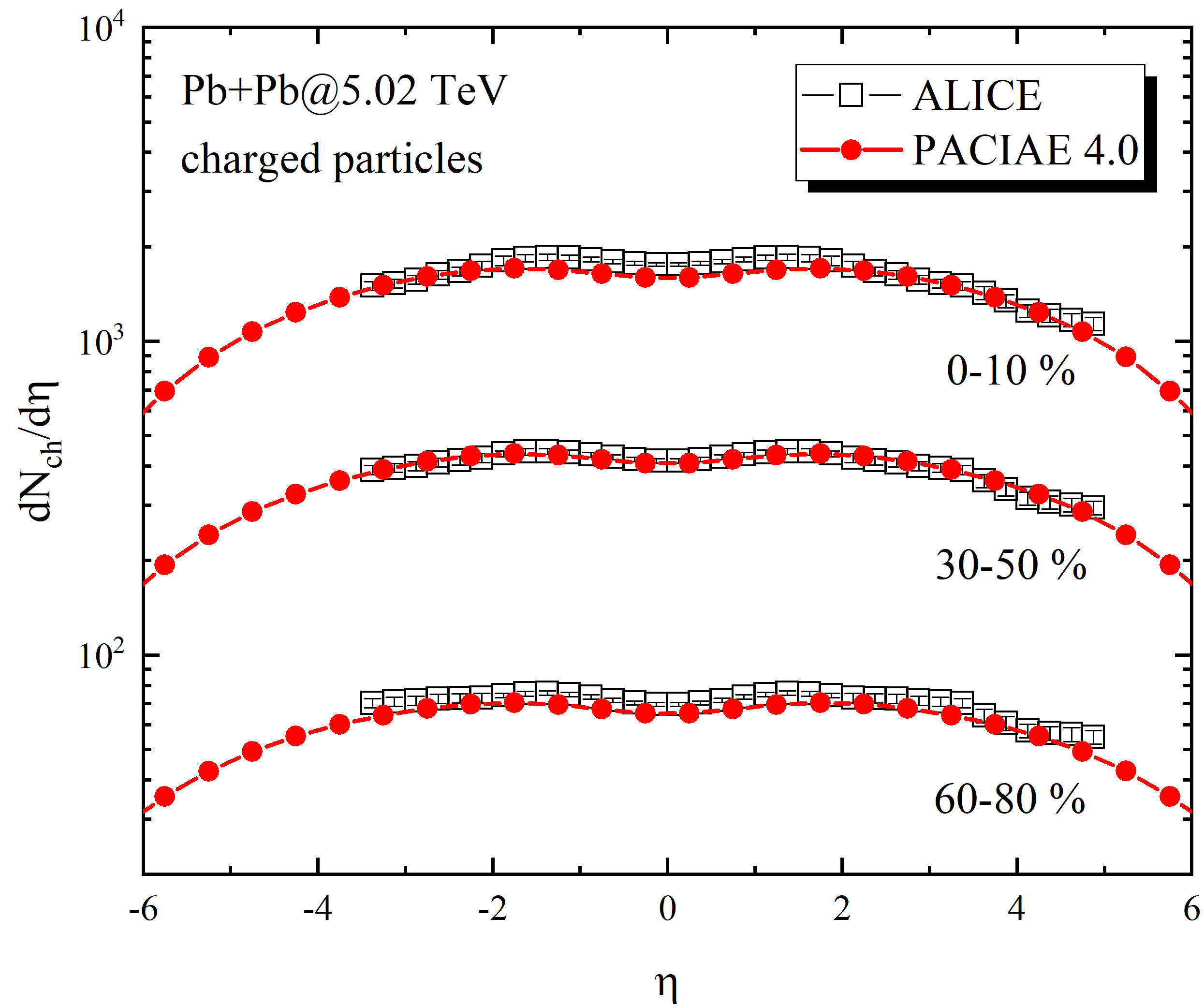 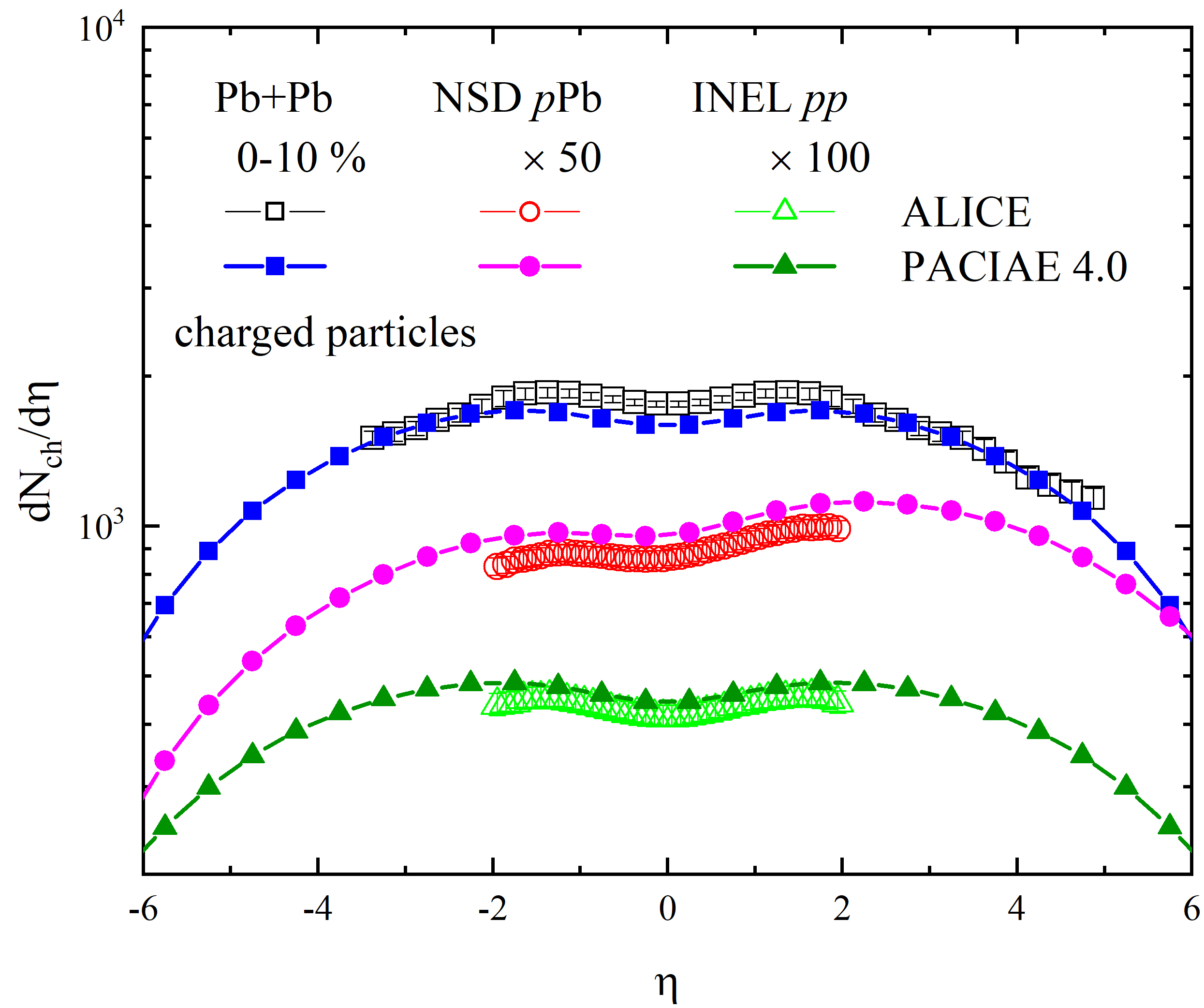 IV. Recent results: 1.  basic observables
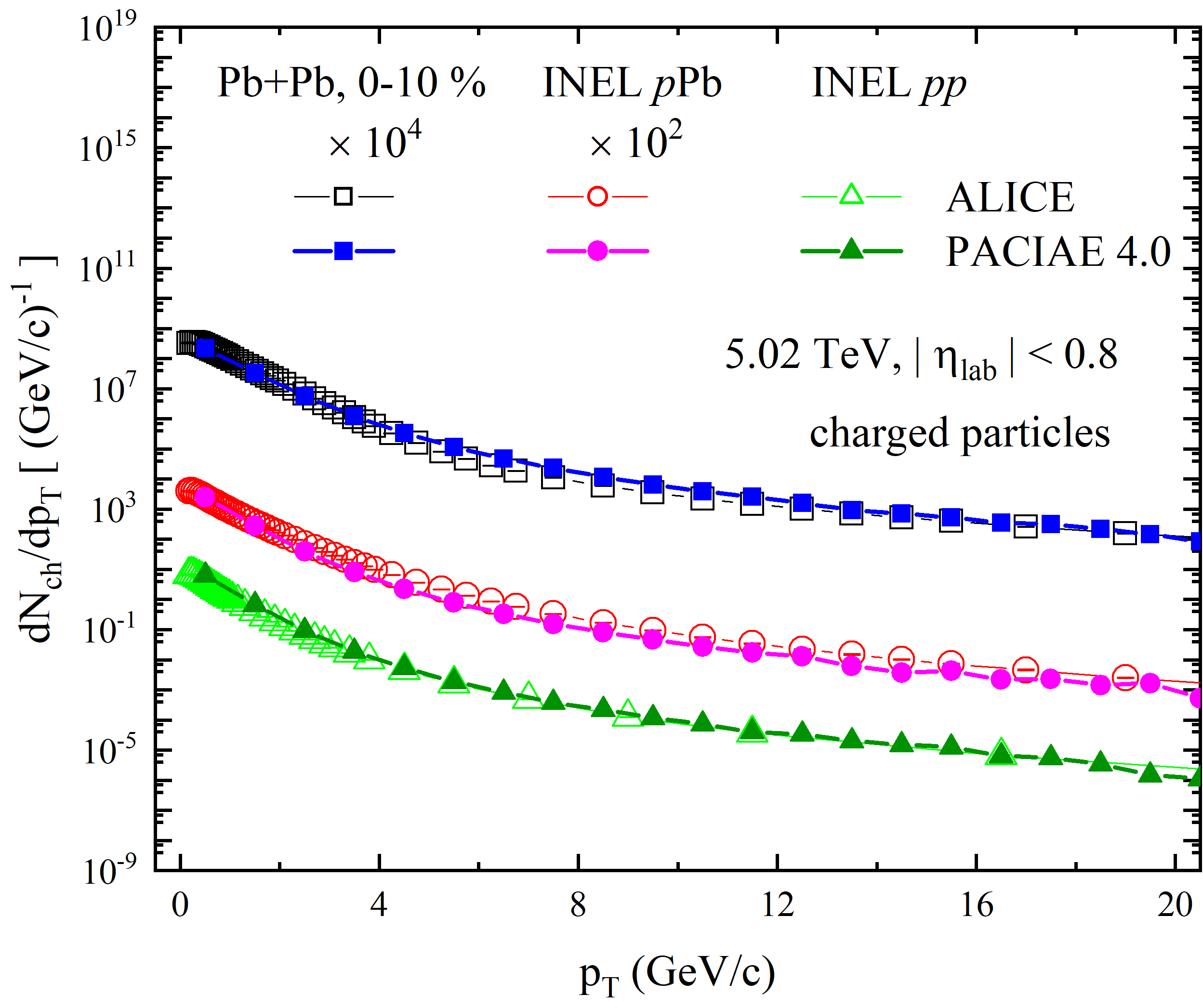 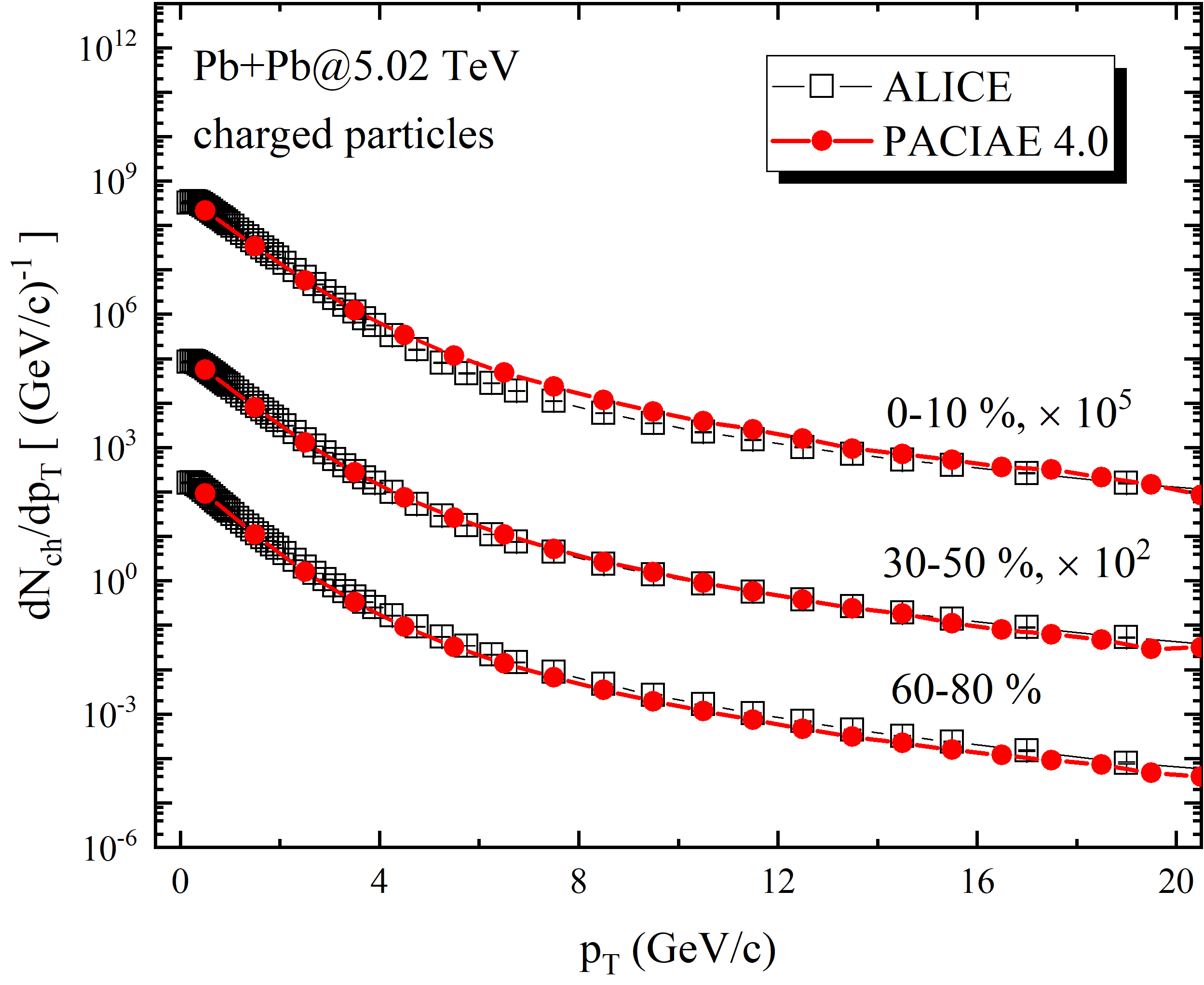 IV. Recent results: 2. heavy flavor production
PACIAE + Color Reconnection (CR), open-heavy hadron production
Lightest heavy baryon and meson
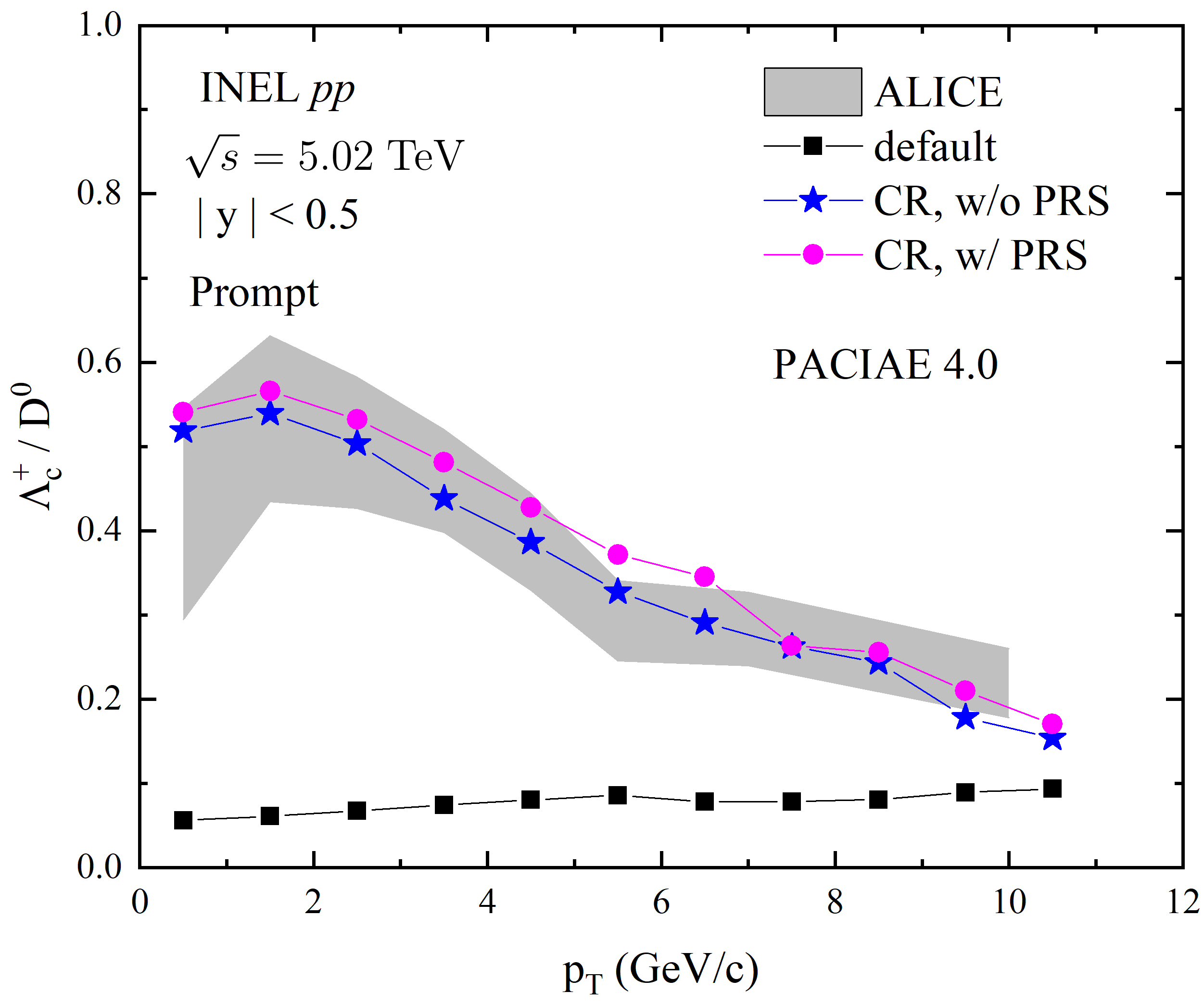 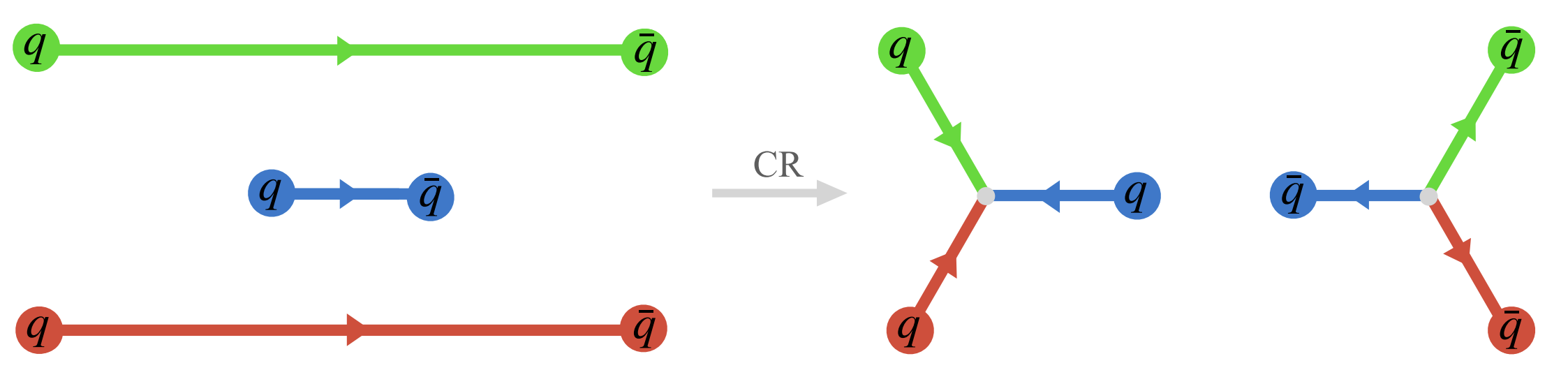 Fig: JHEP 07 (2024) 238
PRS enhances the ratio due to the
         mass variation of strings.
IV. Recent results: 2. heavy flavor production
PACIAE + Color Reconnection (CR), open-heavy hadron production
Strange-charm
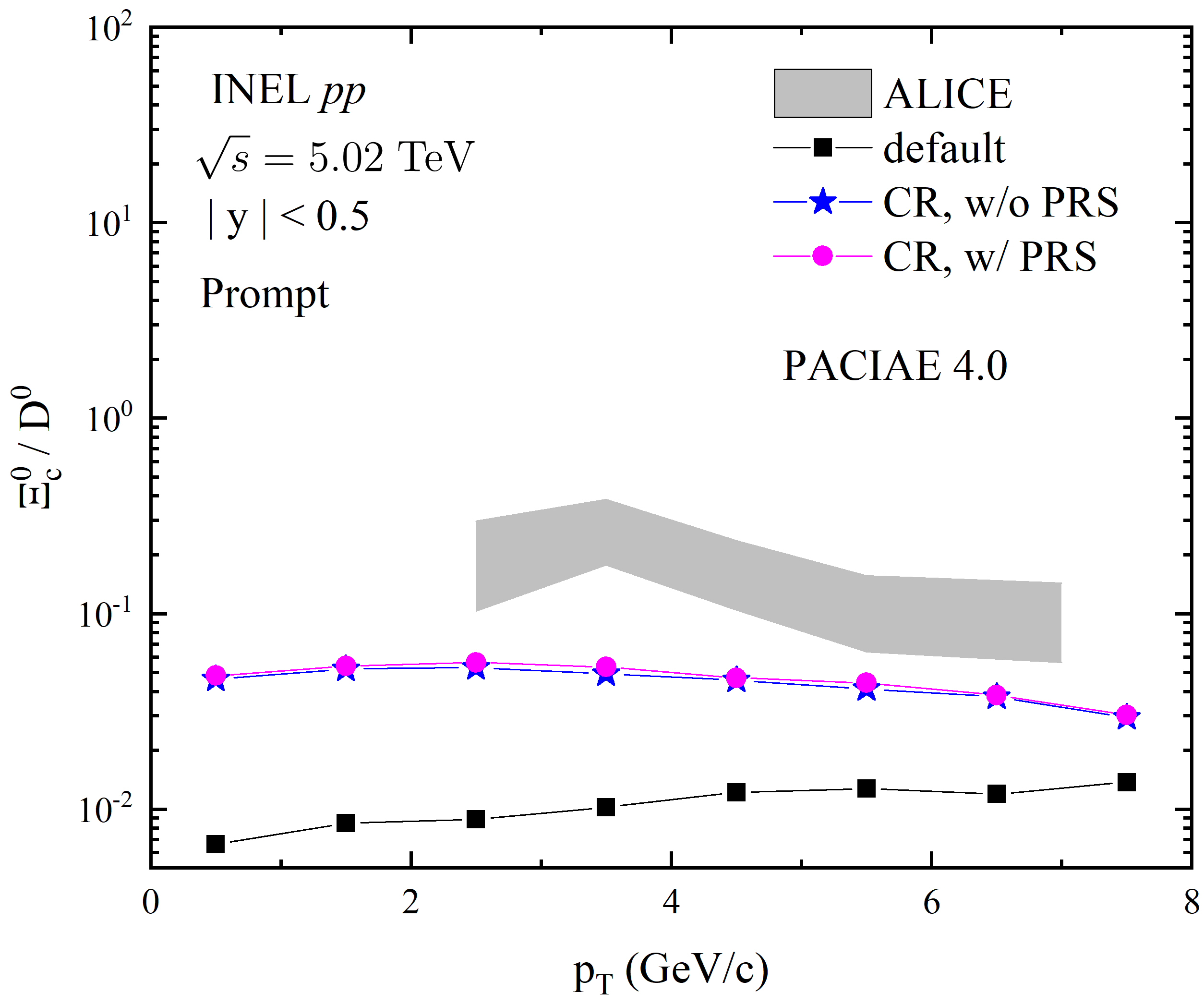 PRS enhances the ratio.
However, all of them fail to describe
this ratio.
IV. Recent results: 2. heavy flavor production
pPb system:
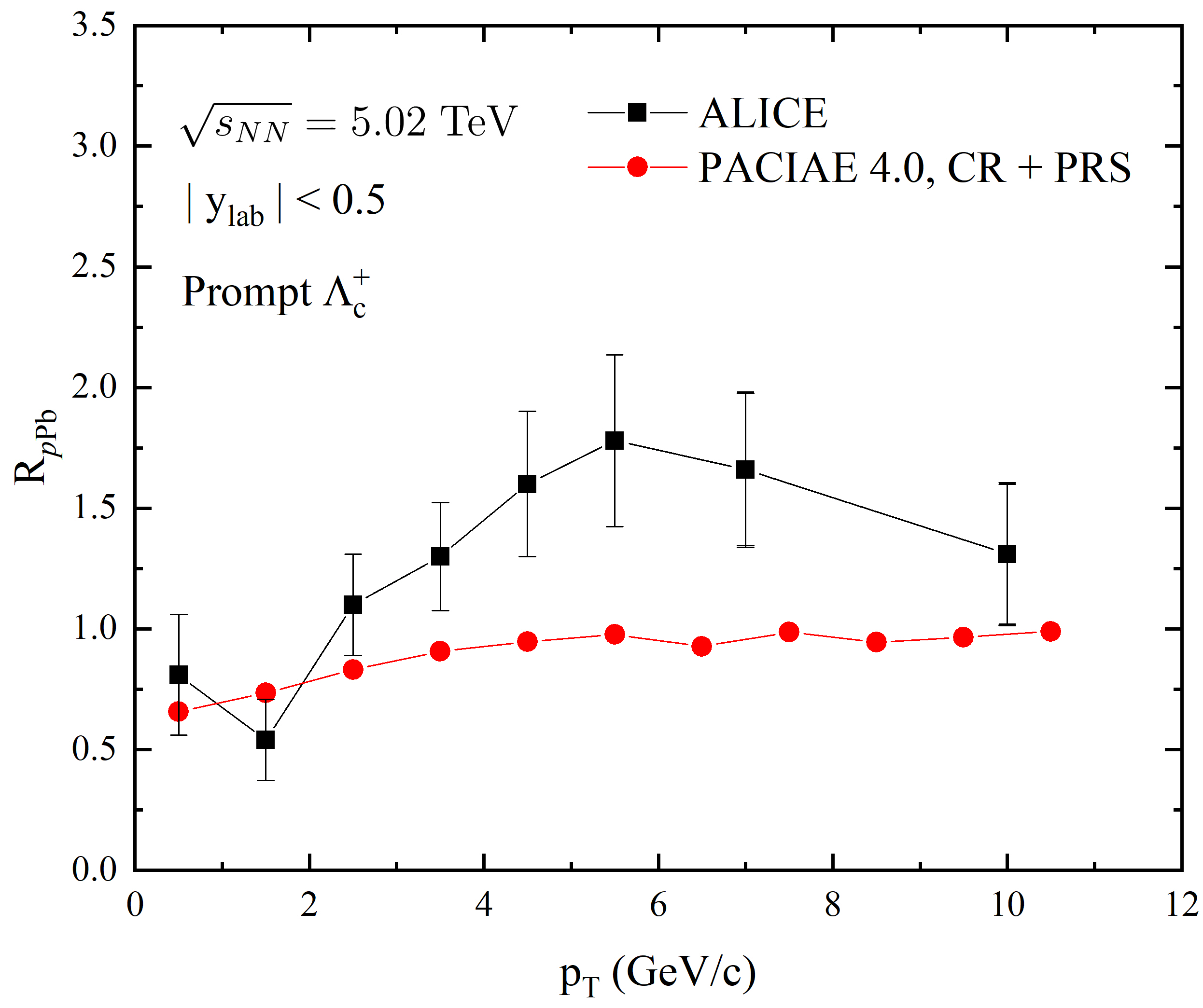 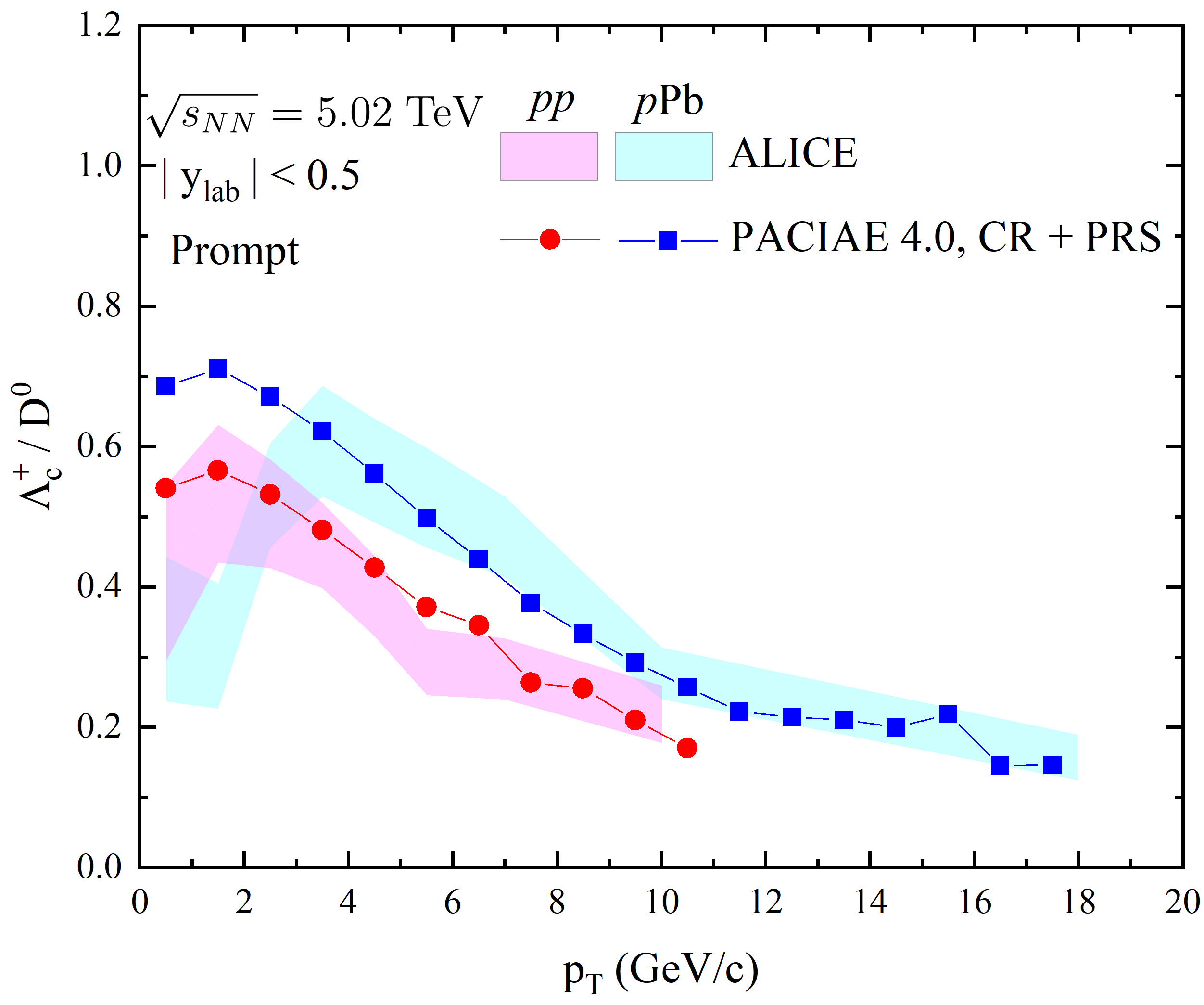 Need further improvements.
Nuclear modification factor?
IV. Recent results: 3. exotic hardon production
Conventional hadrons are composed from  2 (meson) 
or 3 (baryon) quarks
Naive Quark model:
IV. Recent results: 3. exotic hardon production
QCD allows hadrons with Nquark ≠2, 3, Exotic States:
Phys. Rep. 389, 61 (2004)；Phys. Rep. 454, 1 (2007)；Prog. Part. Nucl. Phys. 63, 74 (2009).
IV. Recent results: 3. exotic hardon production
PACIAE + DCPC (Dynamically Constrained Phase-space Coalescence model)
Yields of N-particle clusters, based on quantum statistical mechanics:
with phase-space constraints (positions and mass)
For the two-gluon glueball (for example),
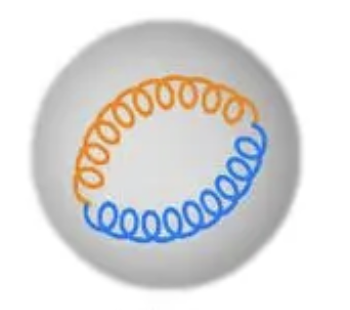 IV. Recent results: 3. exotic hardon production
For the molecule state, its yield reads as
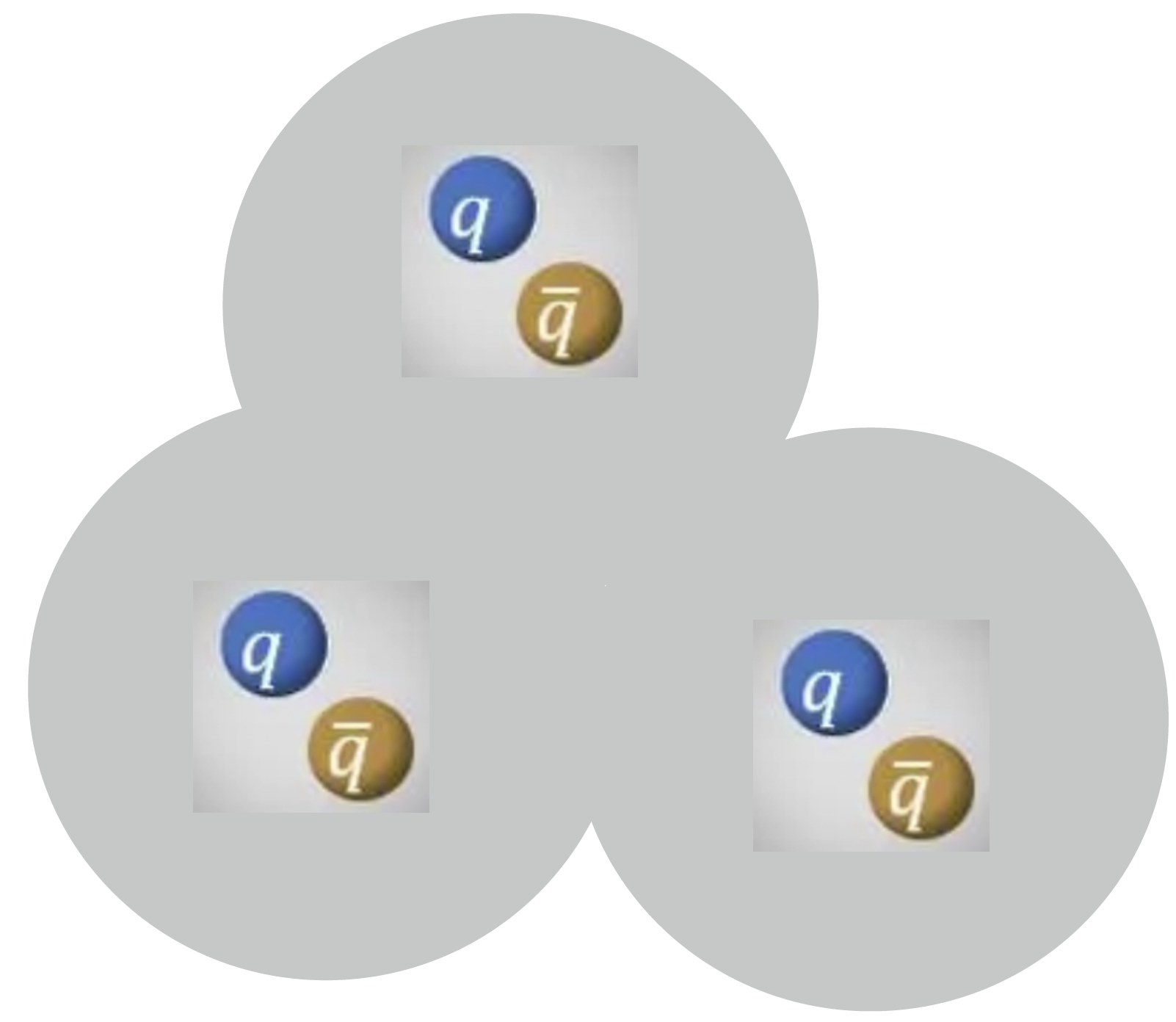 IV. Recent results: 3. exotic hardon production
In our work, glueball-like state and loose hadronic molecule-state of X(2370) are assumed to be coalesced in PFS and HFS, respectively.
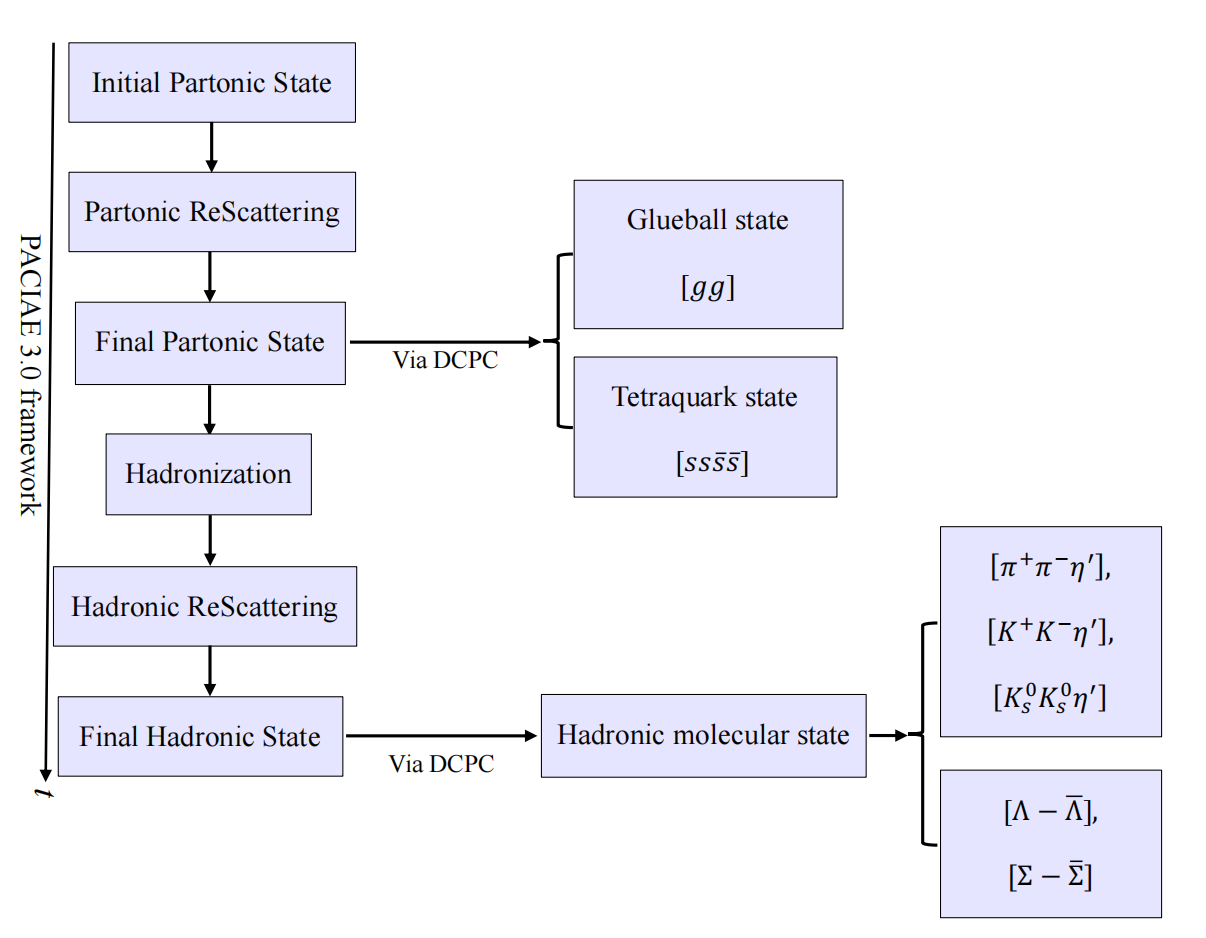 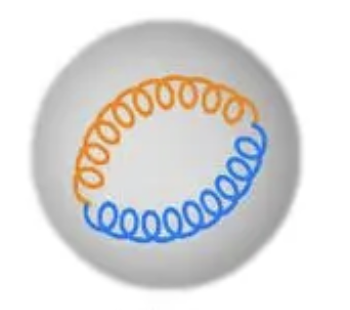 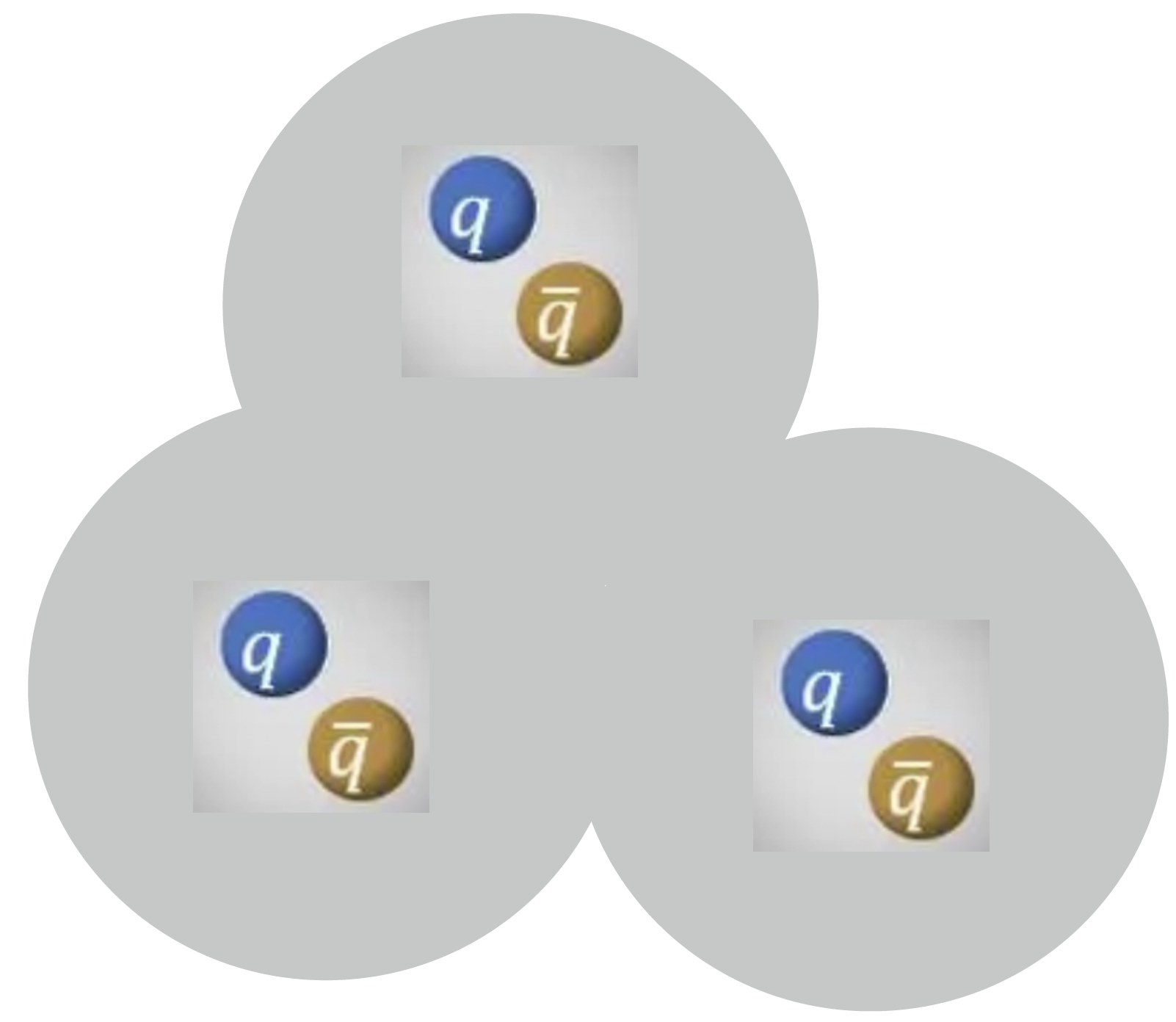 IV. Recent results: 3. exotic hardon production
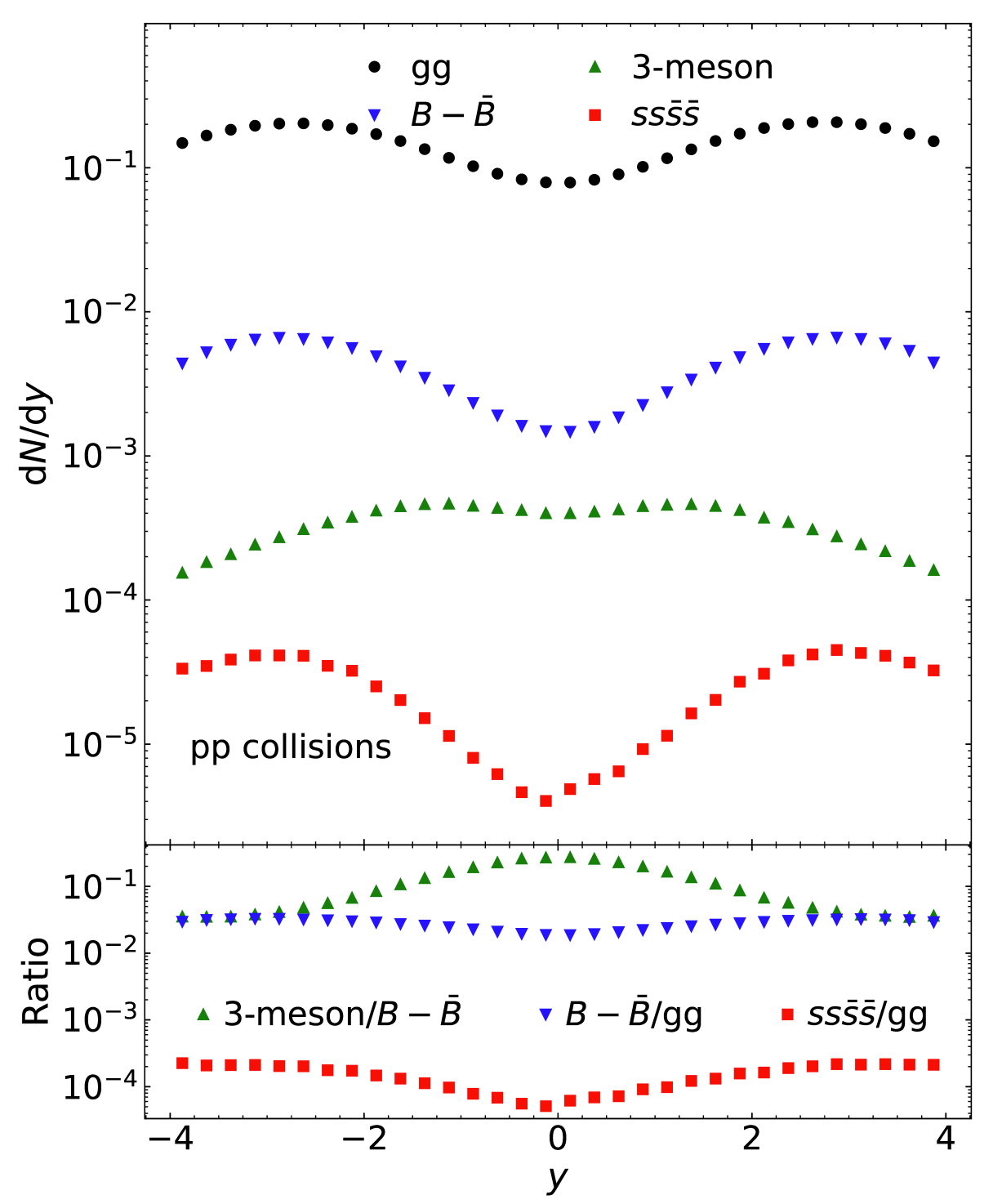 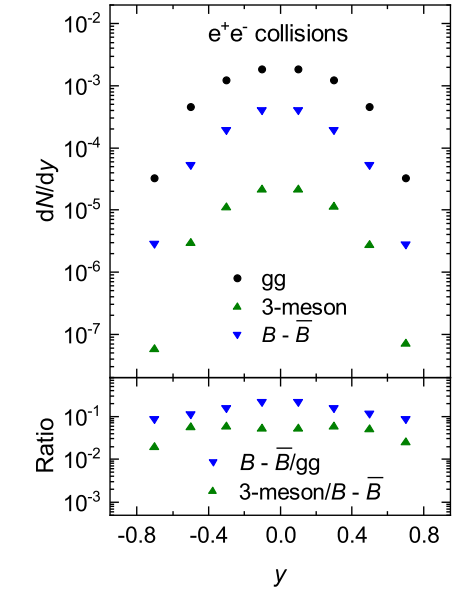 Phys.Rev.D 110 (2024) 5, 054046
IV. Recent results: 3. exotic hardon production
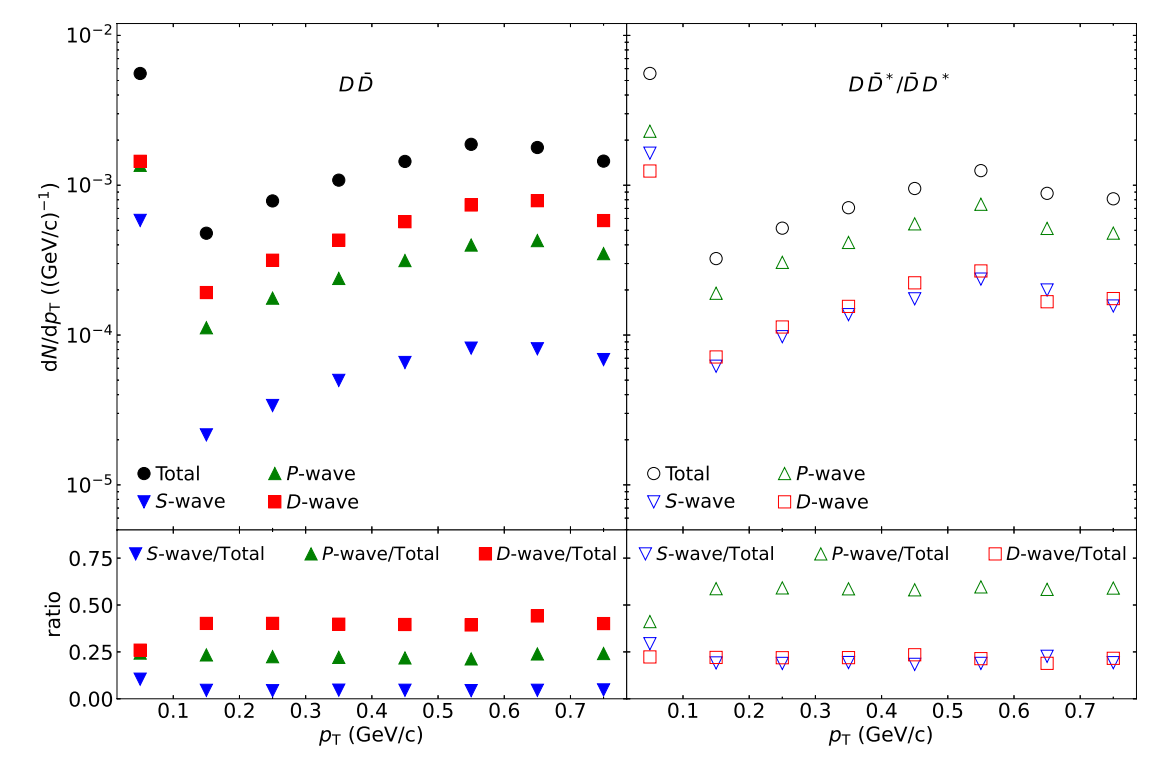 https://arxiv.org/pdf/2502.16822
V. Summary & outlook : Summary
1.  PACIAE model is a microscopic transport model incorporating the parton and hadron cascades to describe the high-energy elementary particle collisions as well as high energy nuclear collisions;

2. PACIAE has been upgraded to PACIAE4.0, in which PYTHIA 8 is interfaced in. More features and physics are available;

3.  The pseudorapidity density distributions and the transverse momentum spectra  of charged particles are very well described by PACIAE 4.0 in p-p, p-Pb and Pb-Pb collisions ;

4. The study of heavy-flavor production is succesful preliminary. Further study is  on-going. The partonic rescattring shows an enhancement of the heavy baryons;

5. The production of exotic states  X(2370), G(3900), etc. has been studied with the frame of PACIAE + DCPC.
V. Summary & outlook : outlook
1.  Heavy flavor production studied further;

2.  exotic hadron production & properties in p-A and A-A collisions

3. Dibaryon & dimeson production & properties;
    
             .......
Thanks !
B. Parton cascade: medium-induced radiation
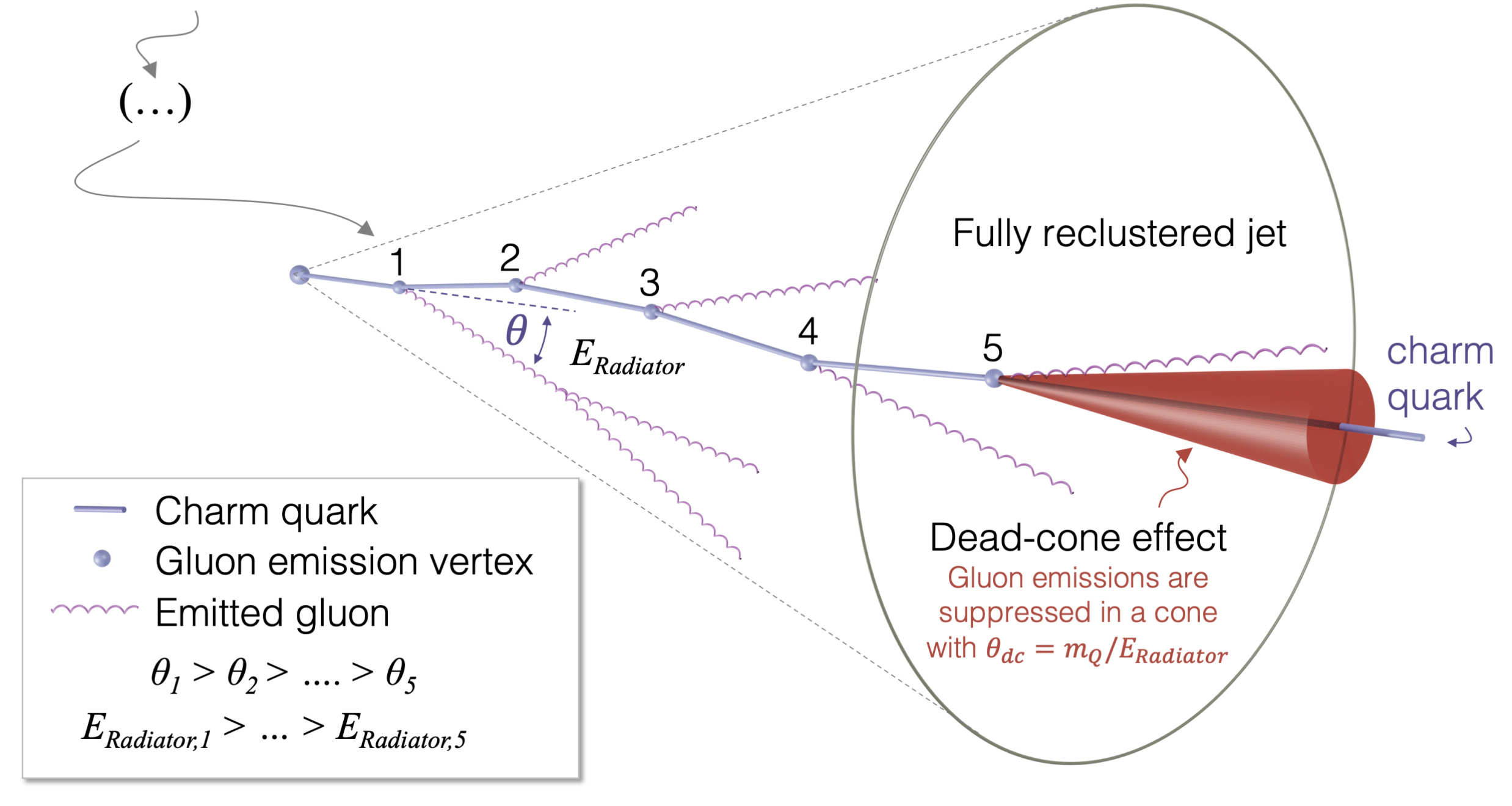 Fig. ALICE Nature 2022
B. Parton cascade: medium-induced radiation
3) Landau–Pomeranchuk–Migdal (LPM) effect: suppression of the    radiation due to the coherence of multiple scatterings.
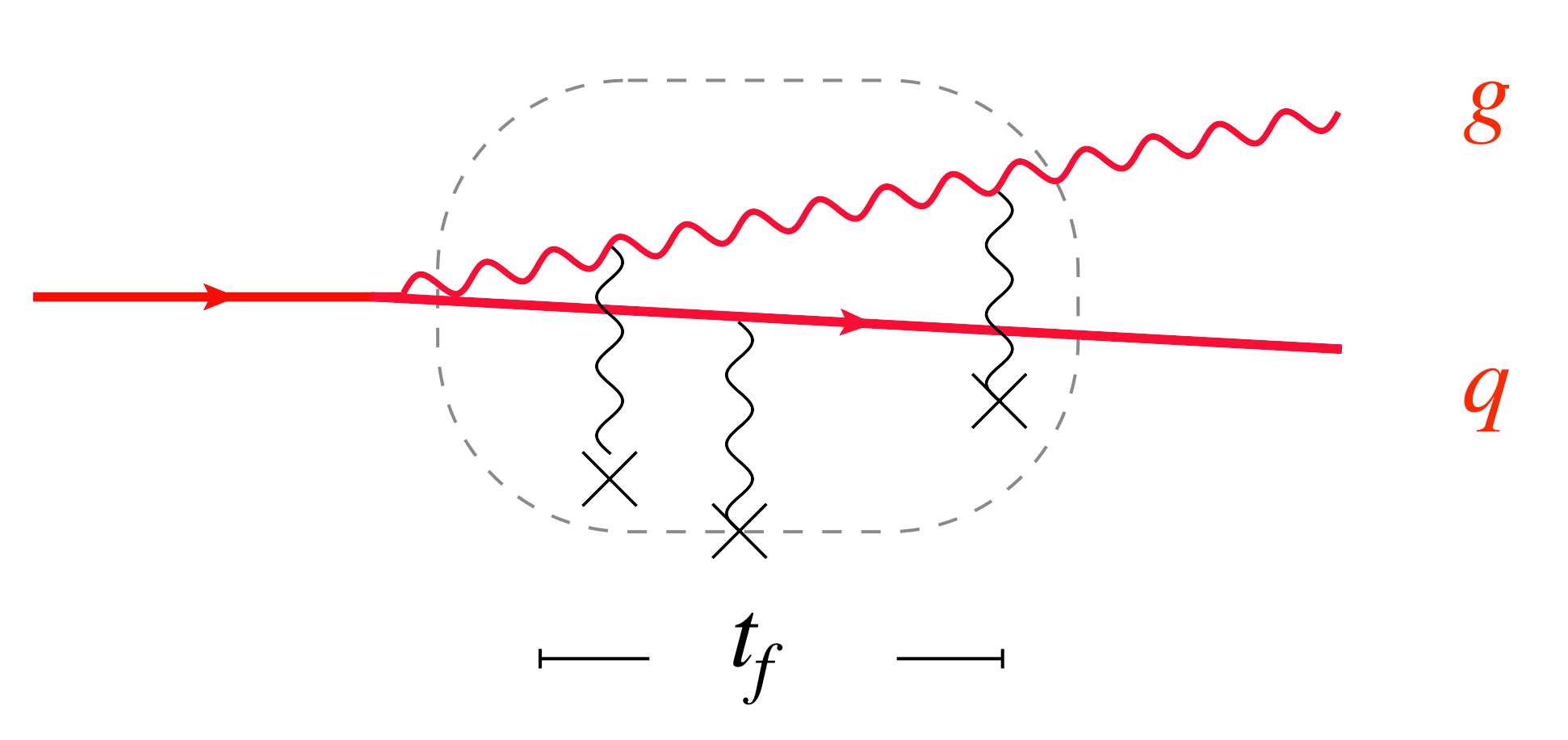 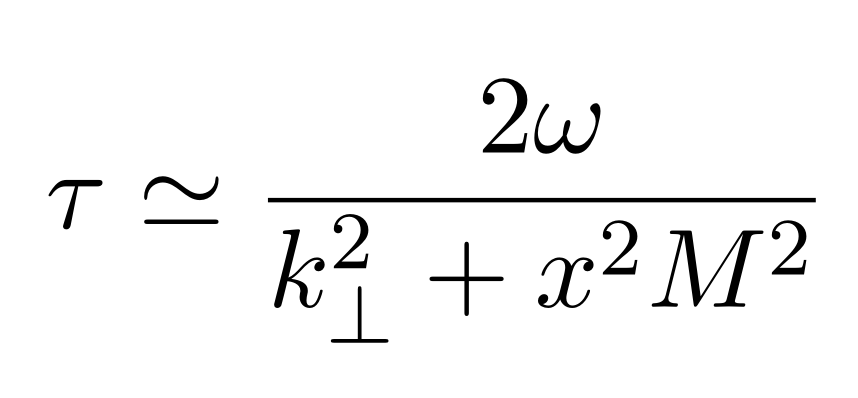 Fig. Y. Mehtar-Tani